Service-Angebote auf den Internetseiten der Fabrikate  Januar 2025
Alfa Romeo
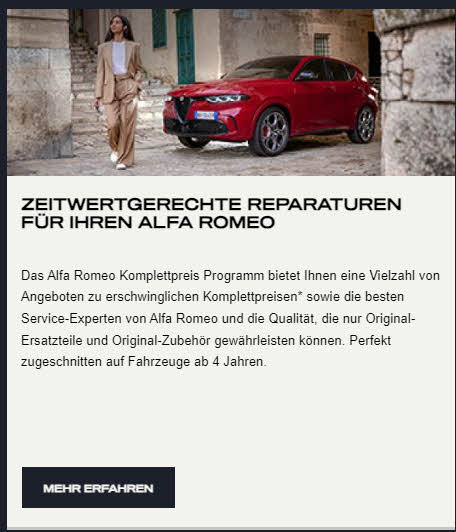 Audi
NEU
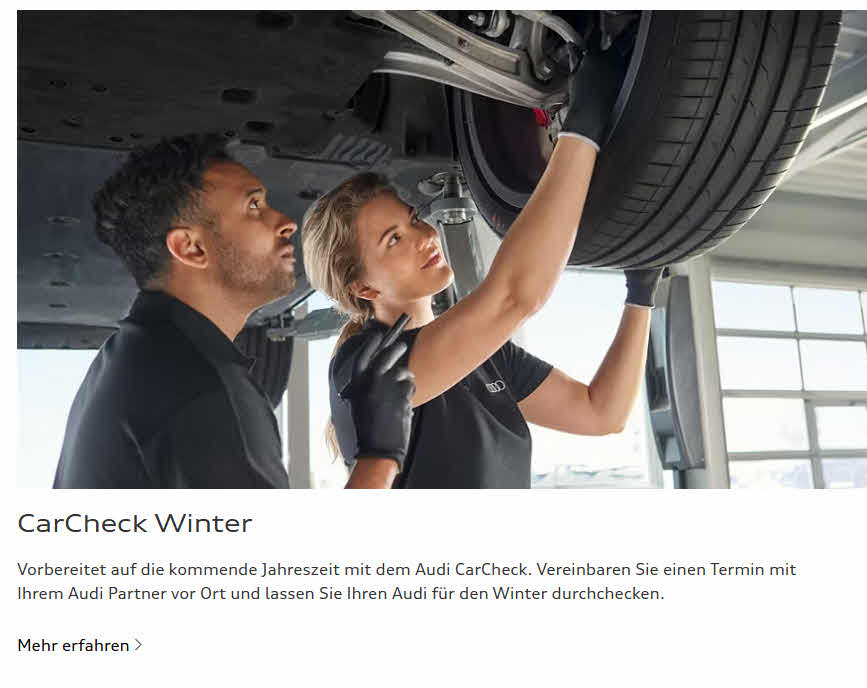 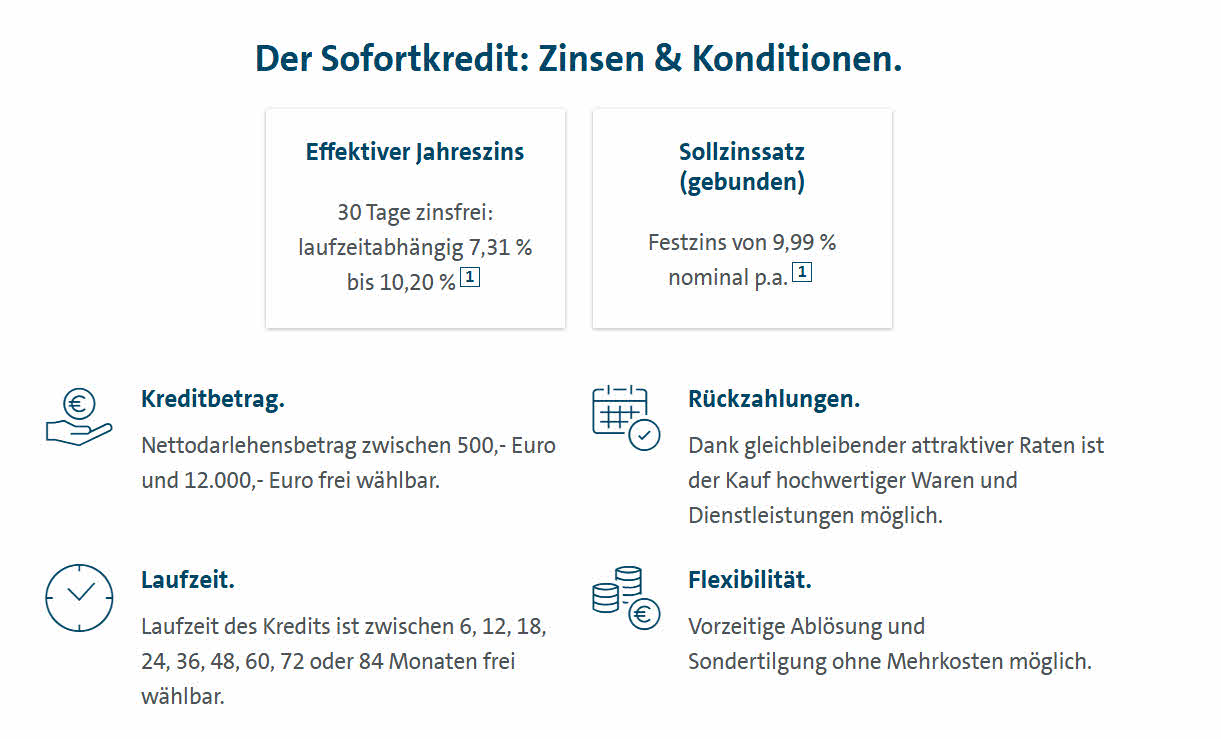 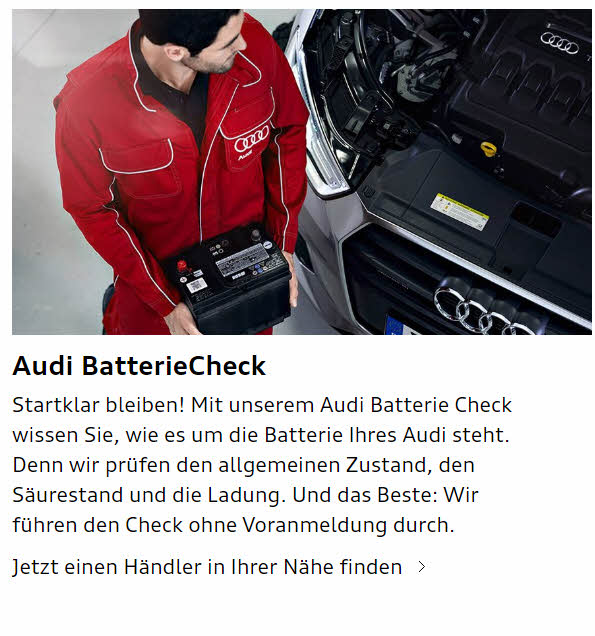 NEU
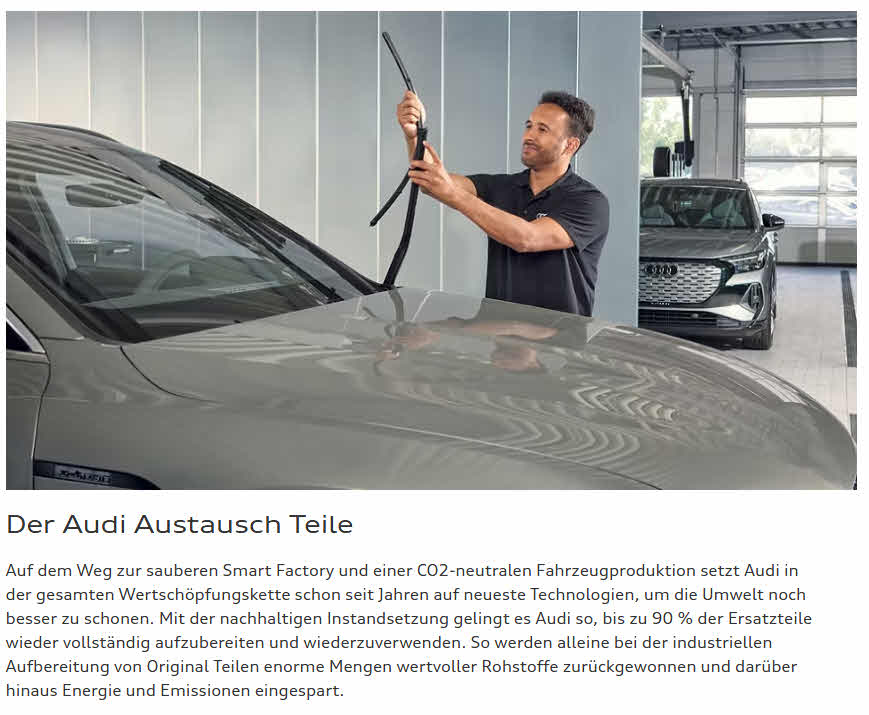 BMW
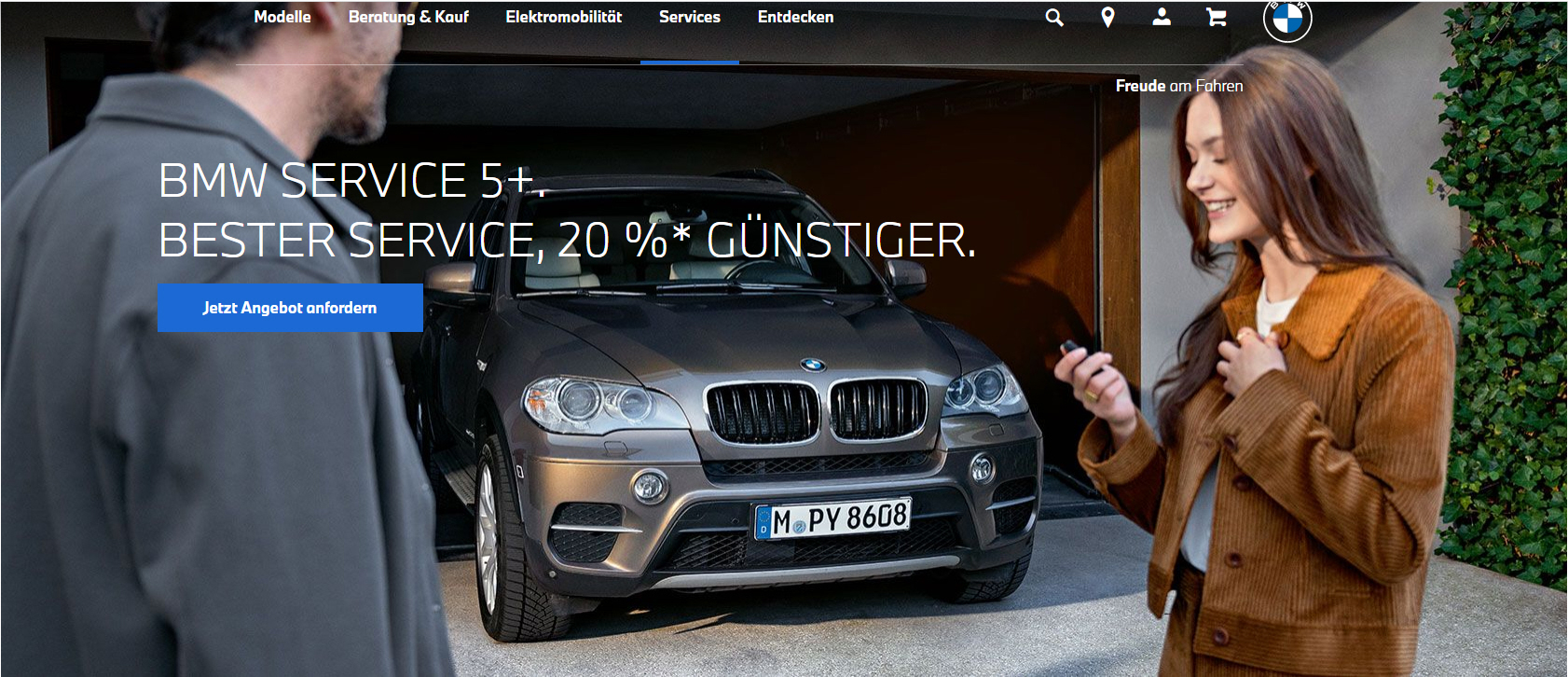 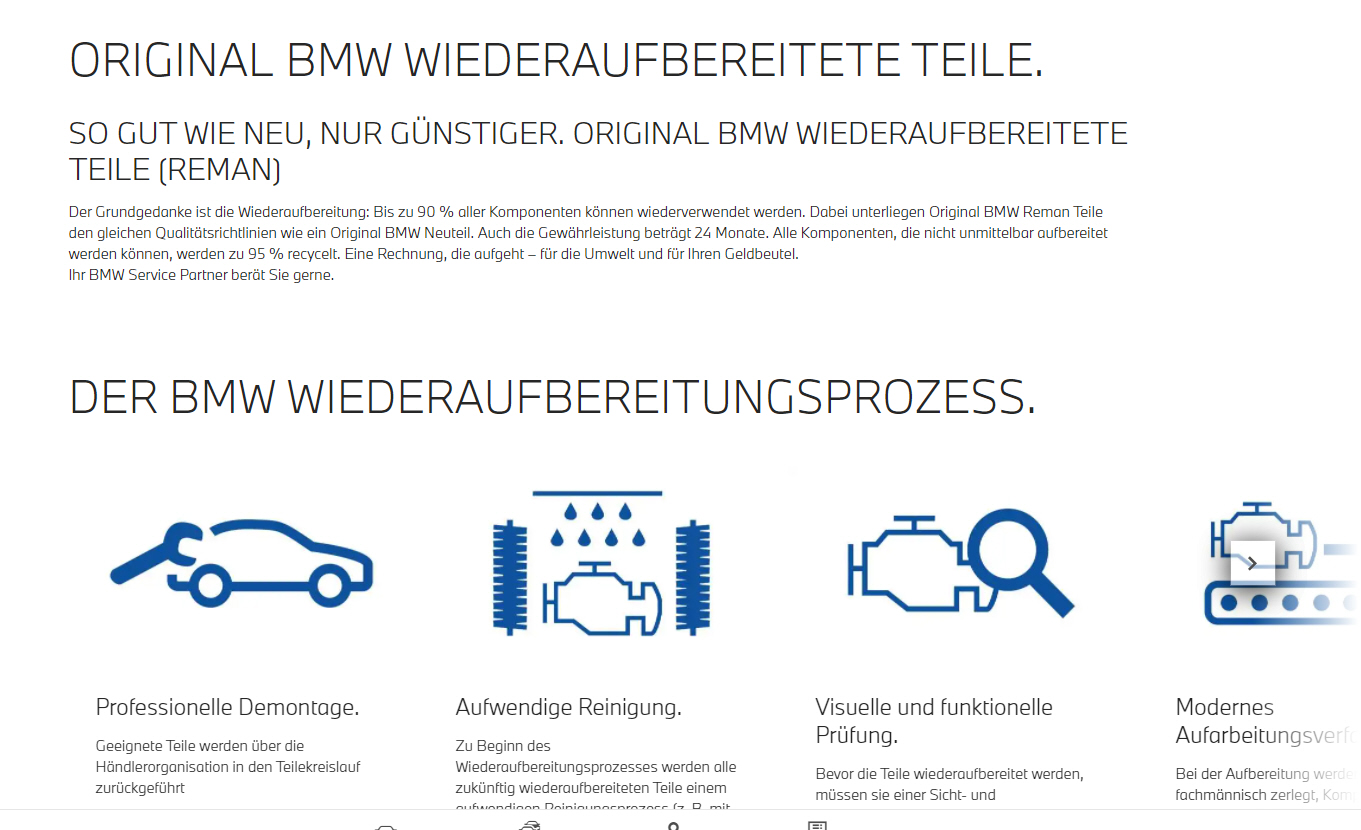 Citroën
NEU
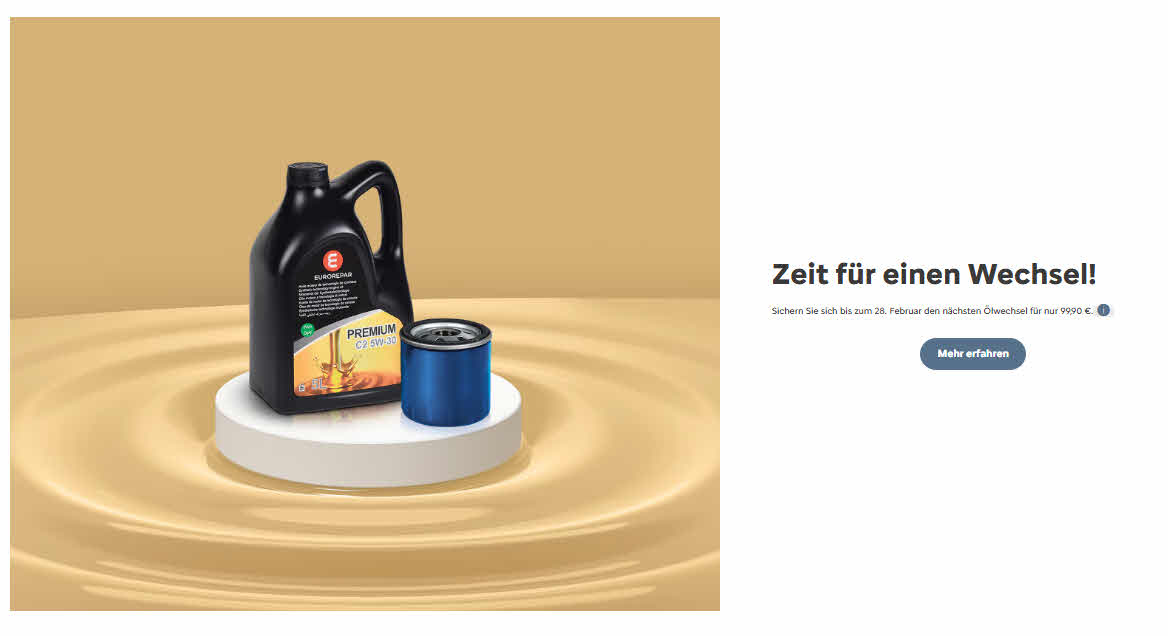 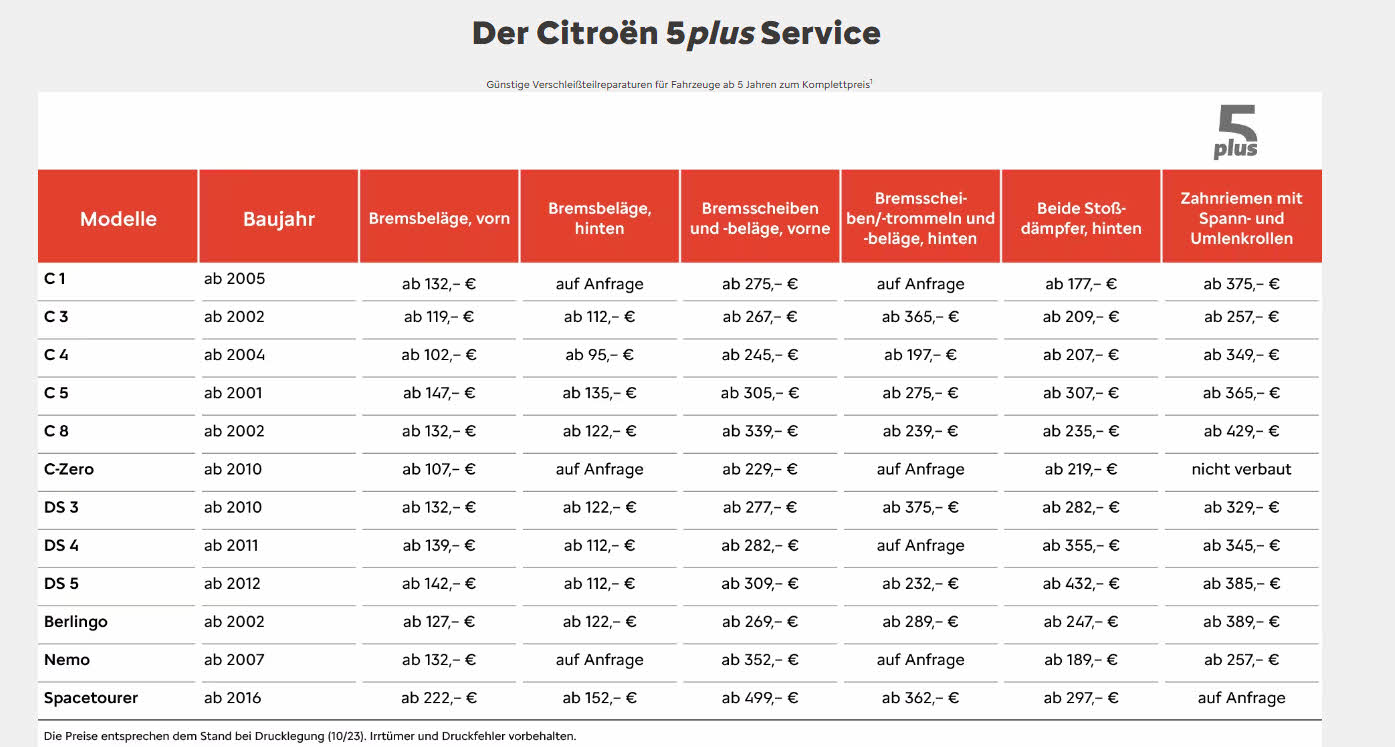 Cupra
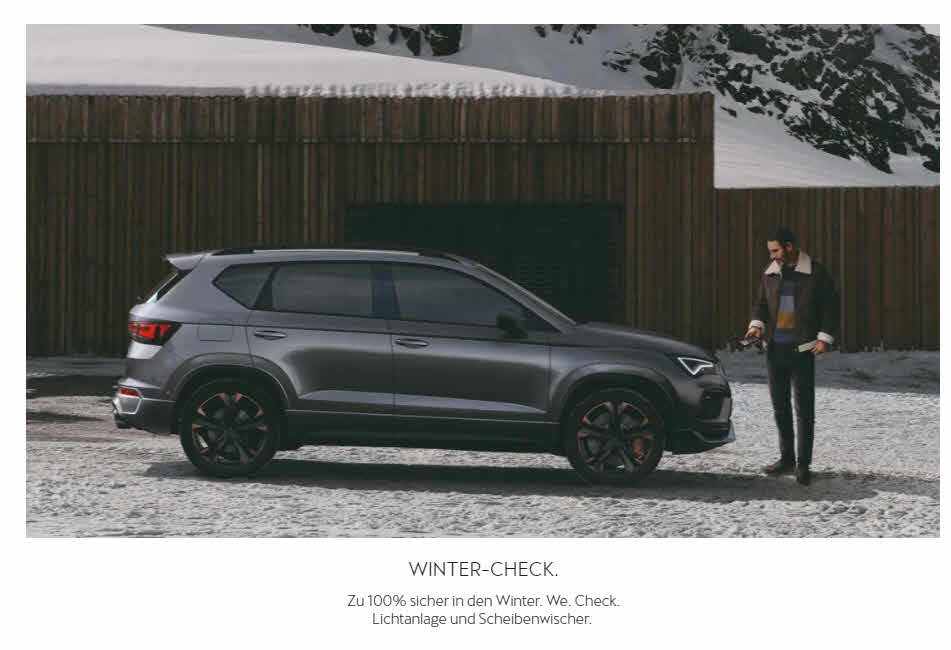 Dacia
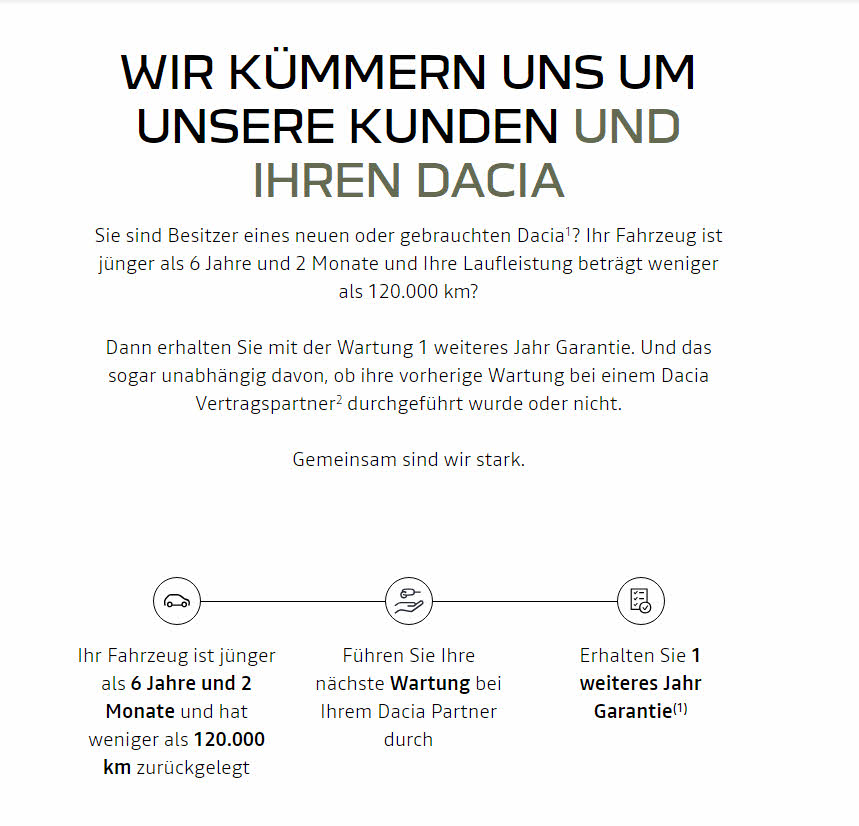 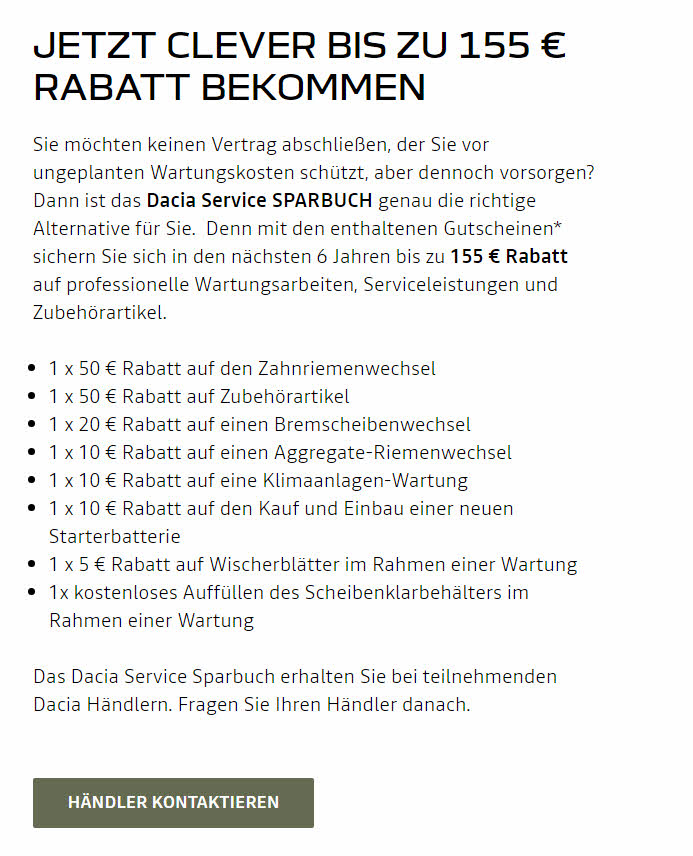 DS
NEU
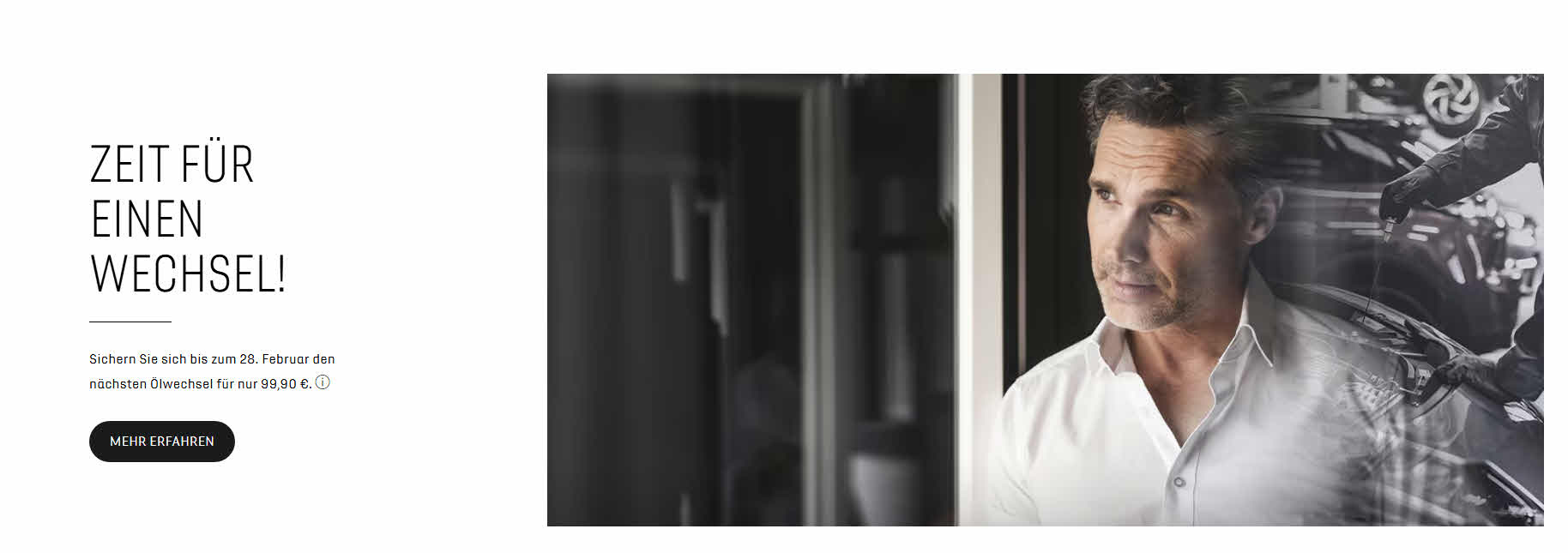 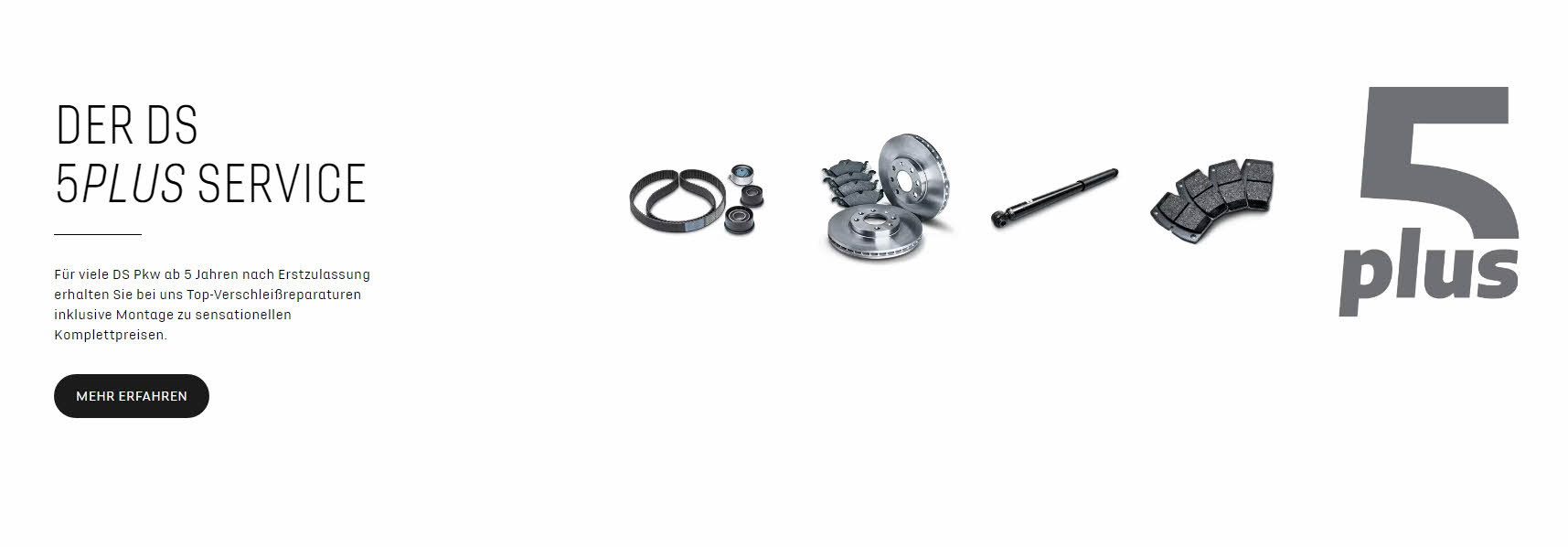 Fiat
NEU
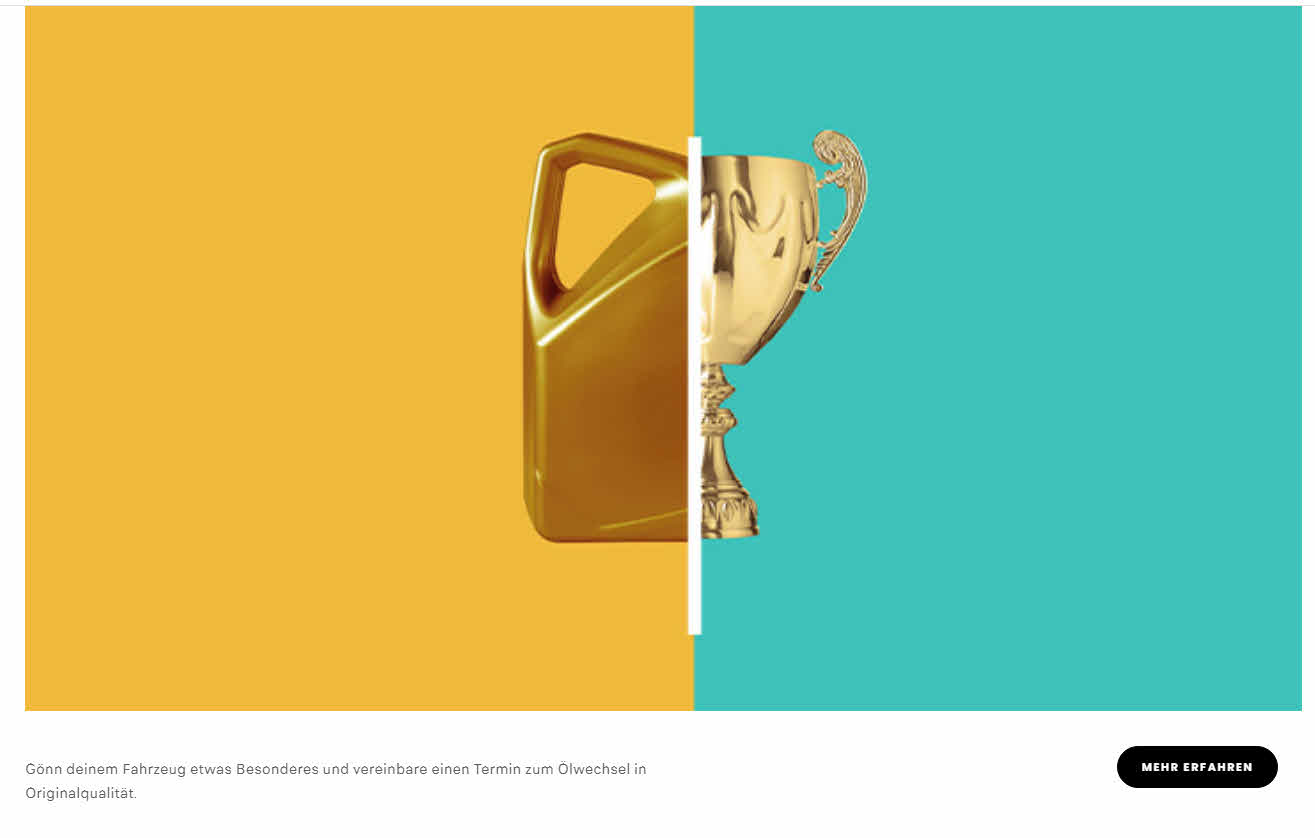 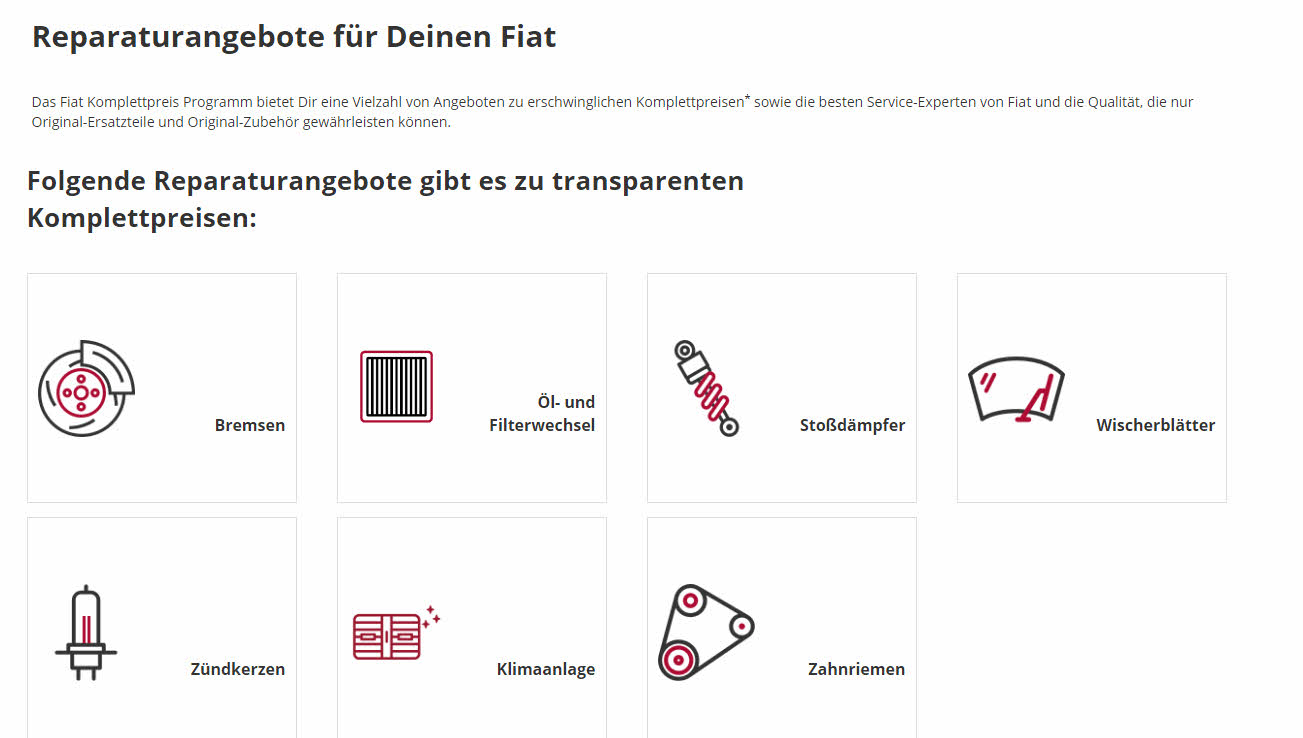 Ford
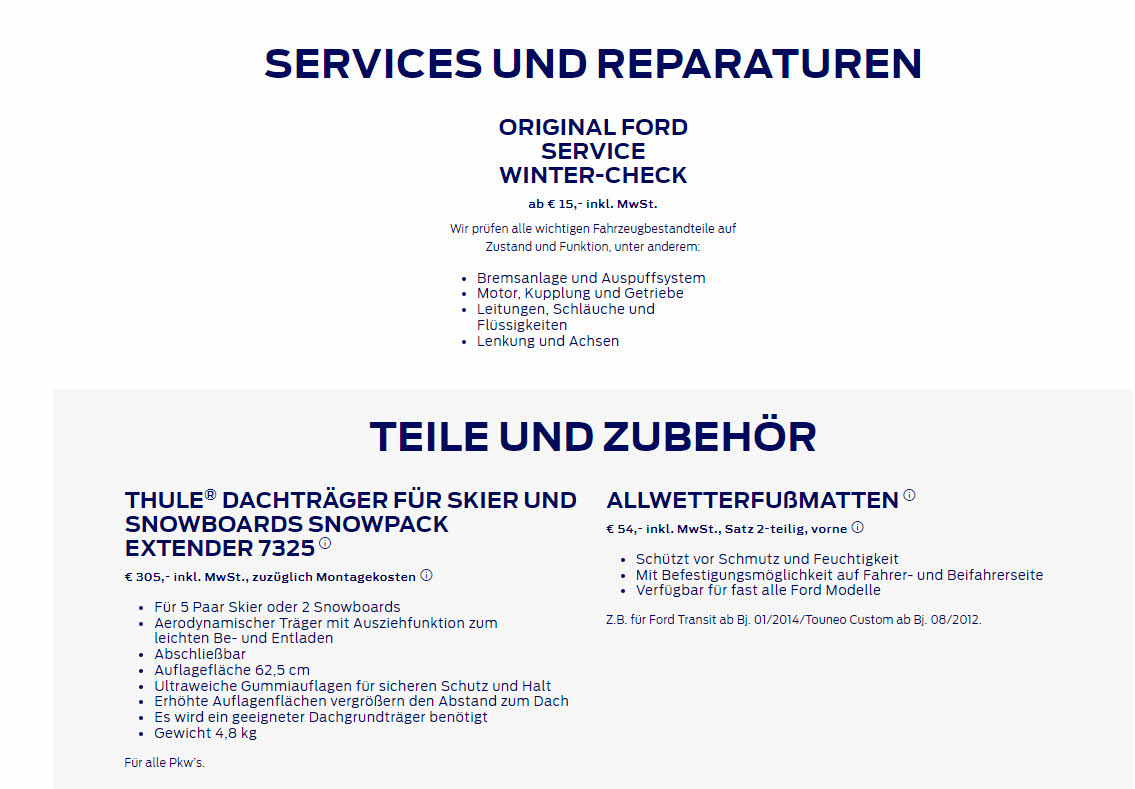 NEU
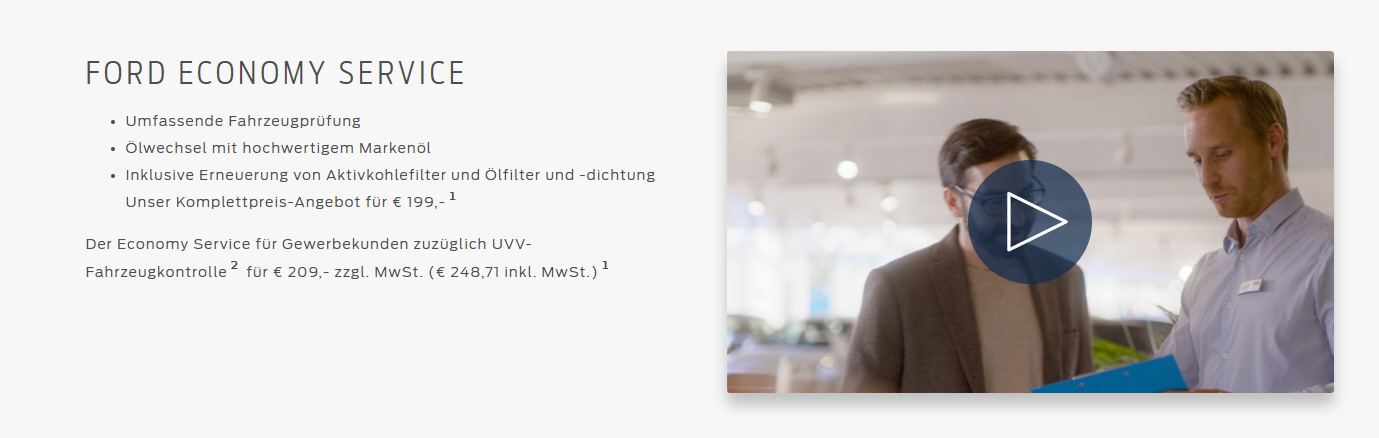 Hyundai
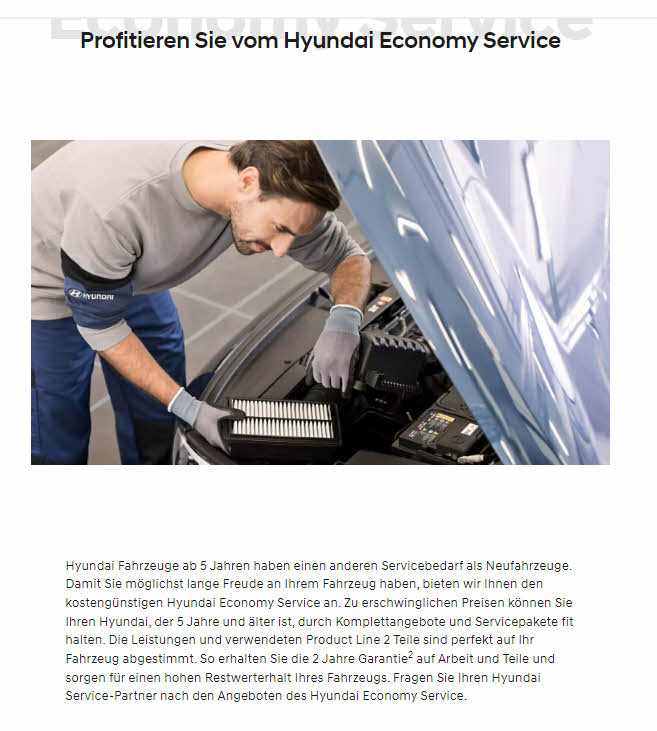 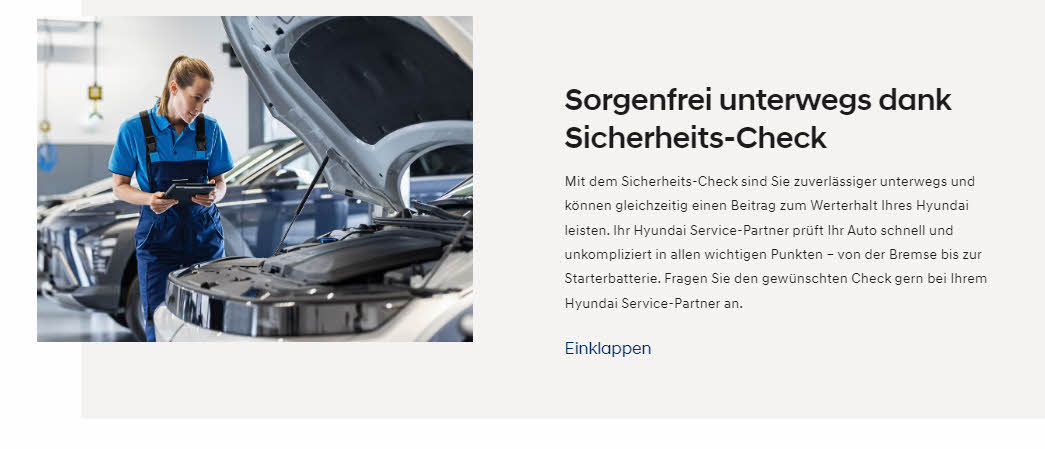 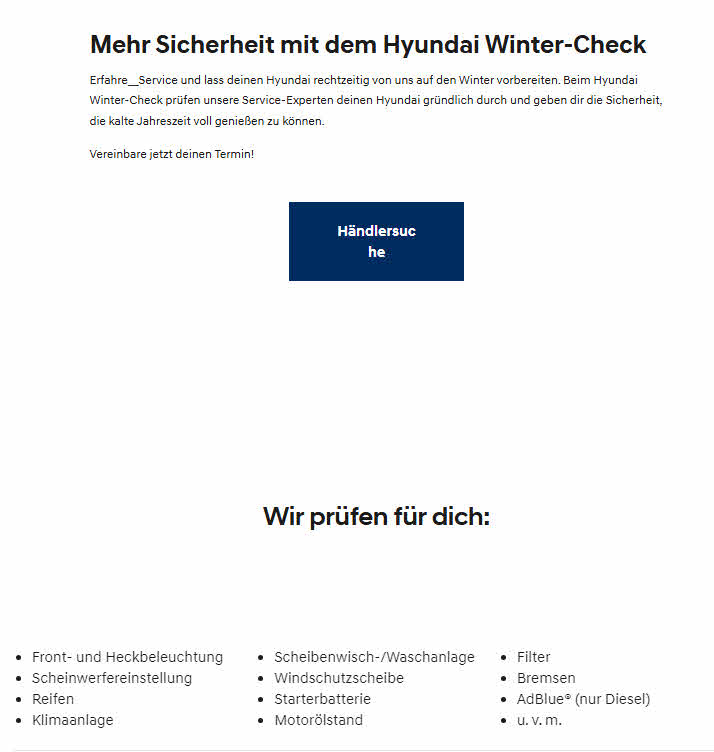 Jeep
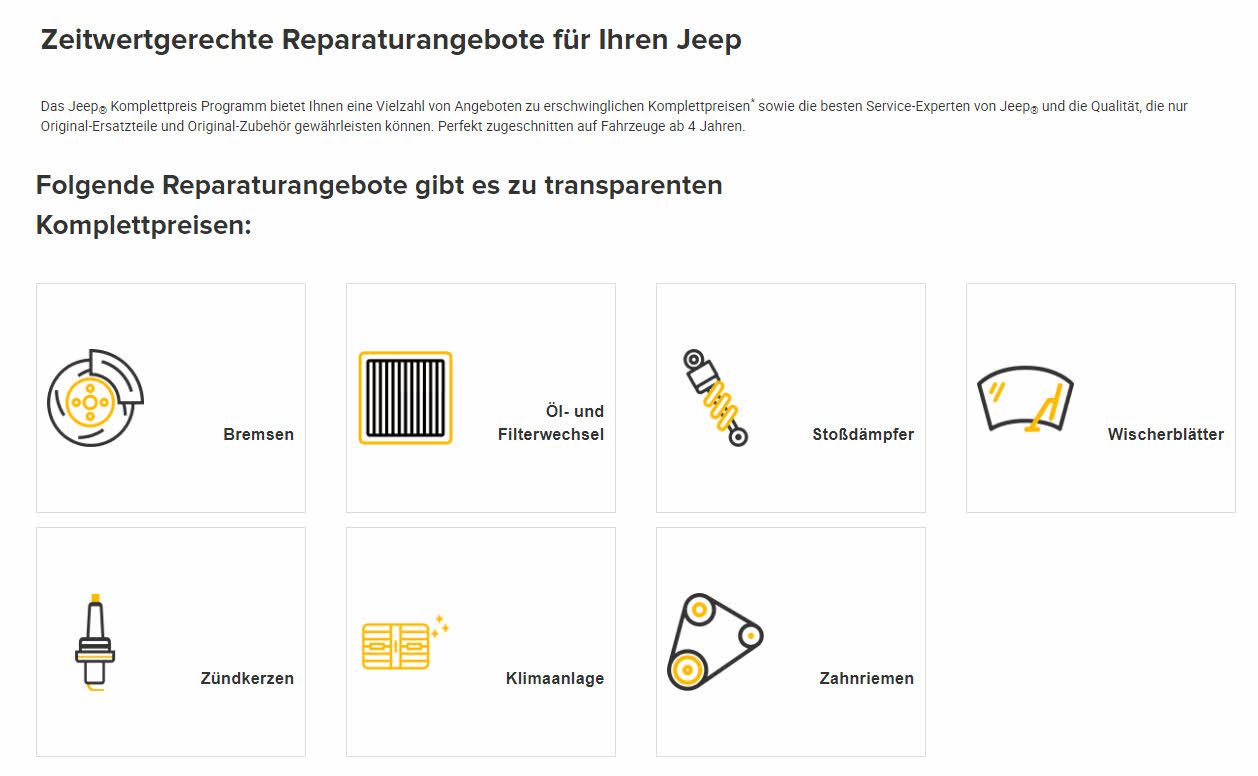 Kia
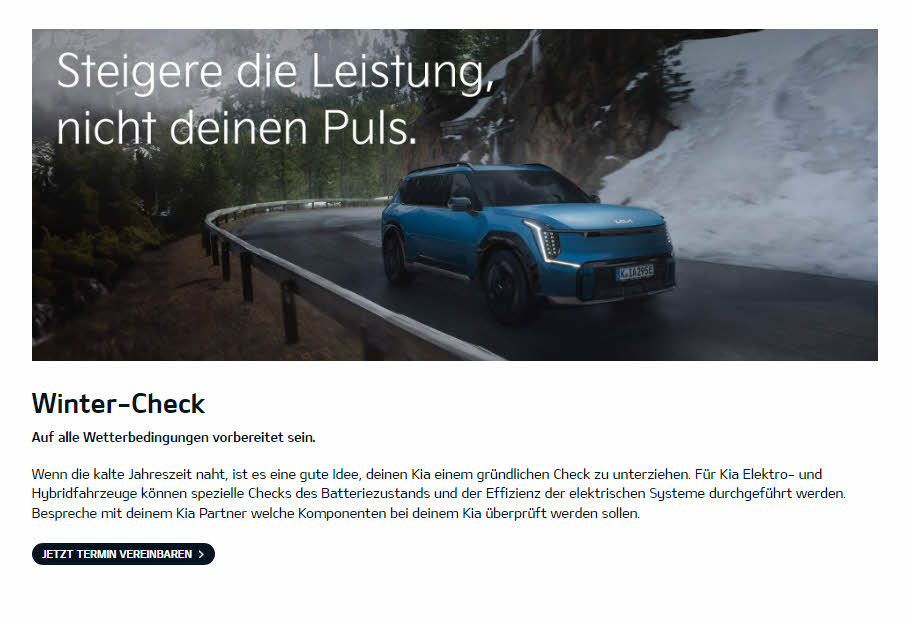 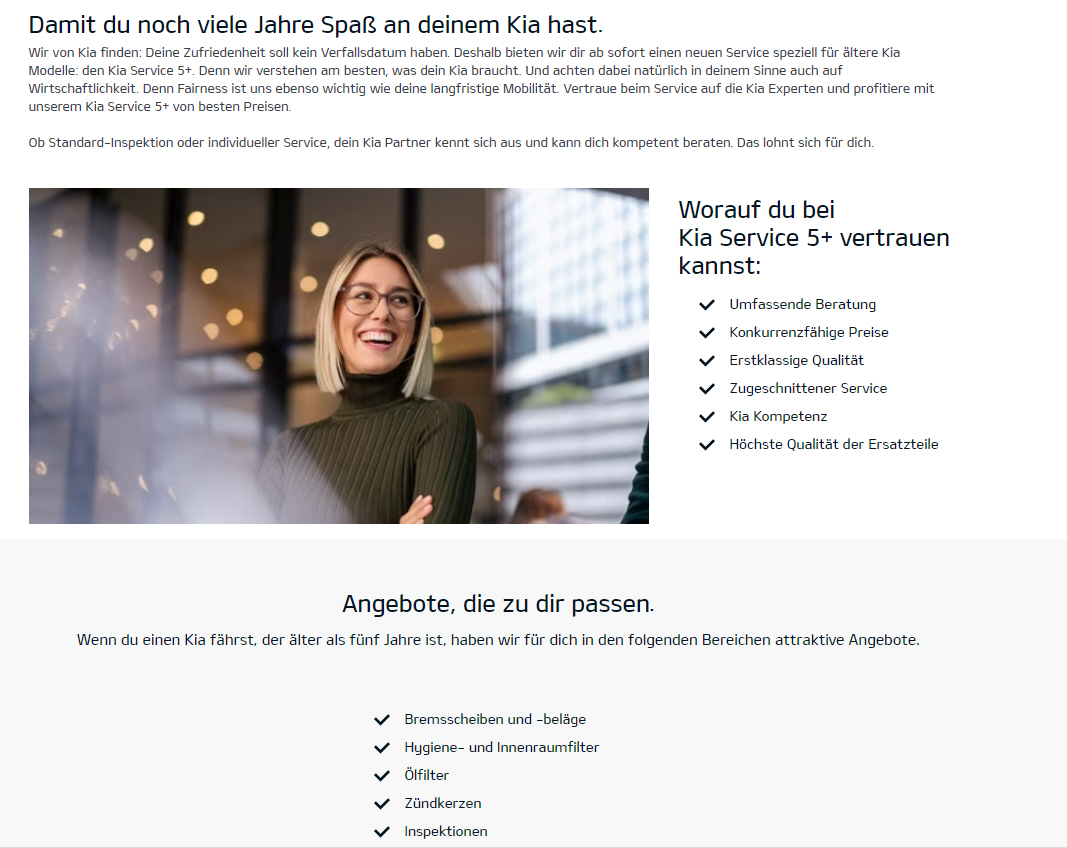 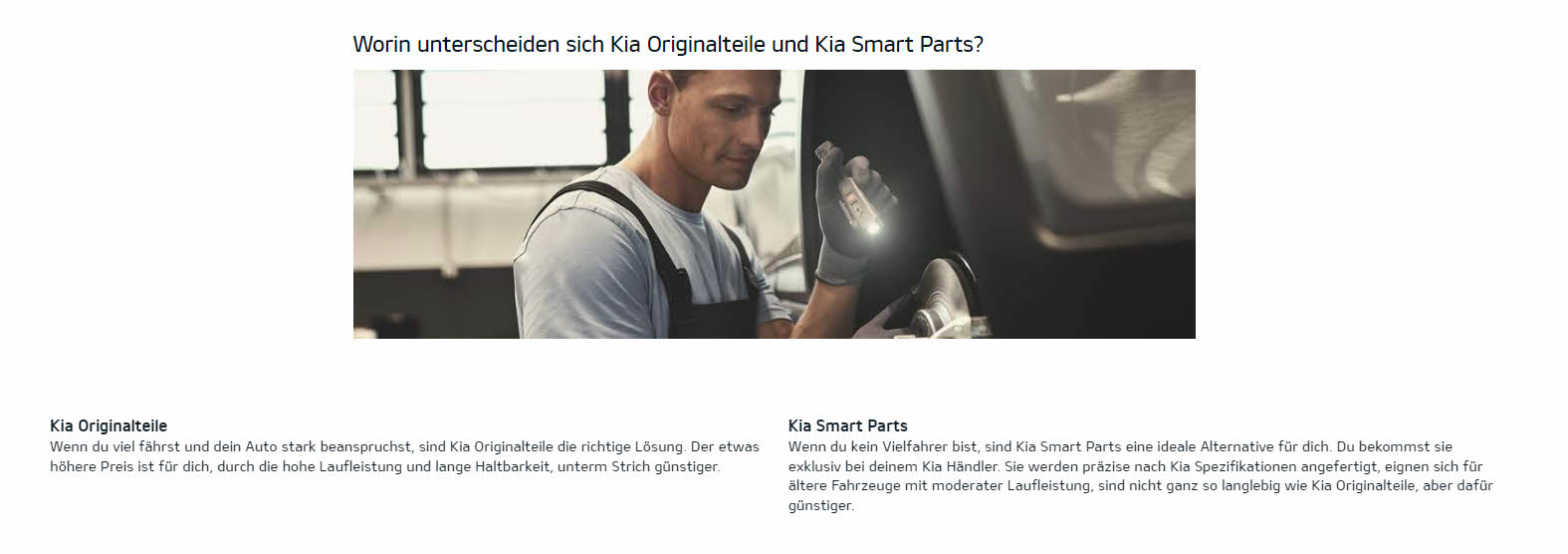 Mercedes
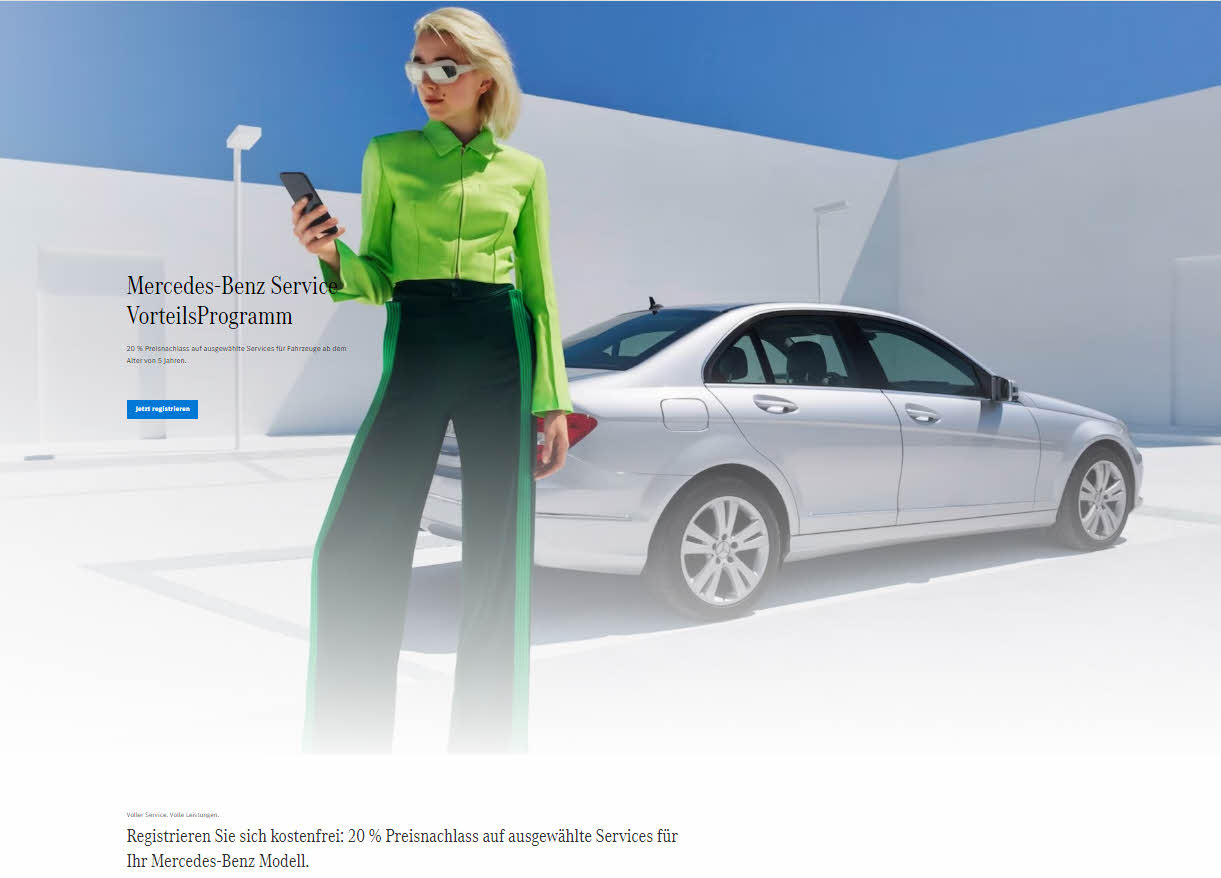 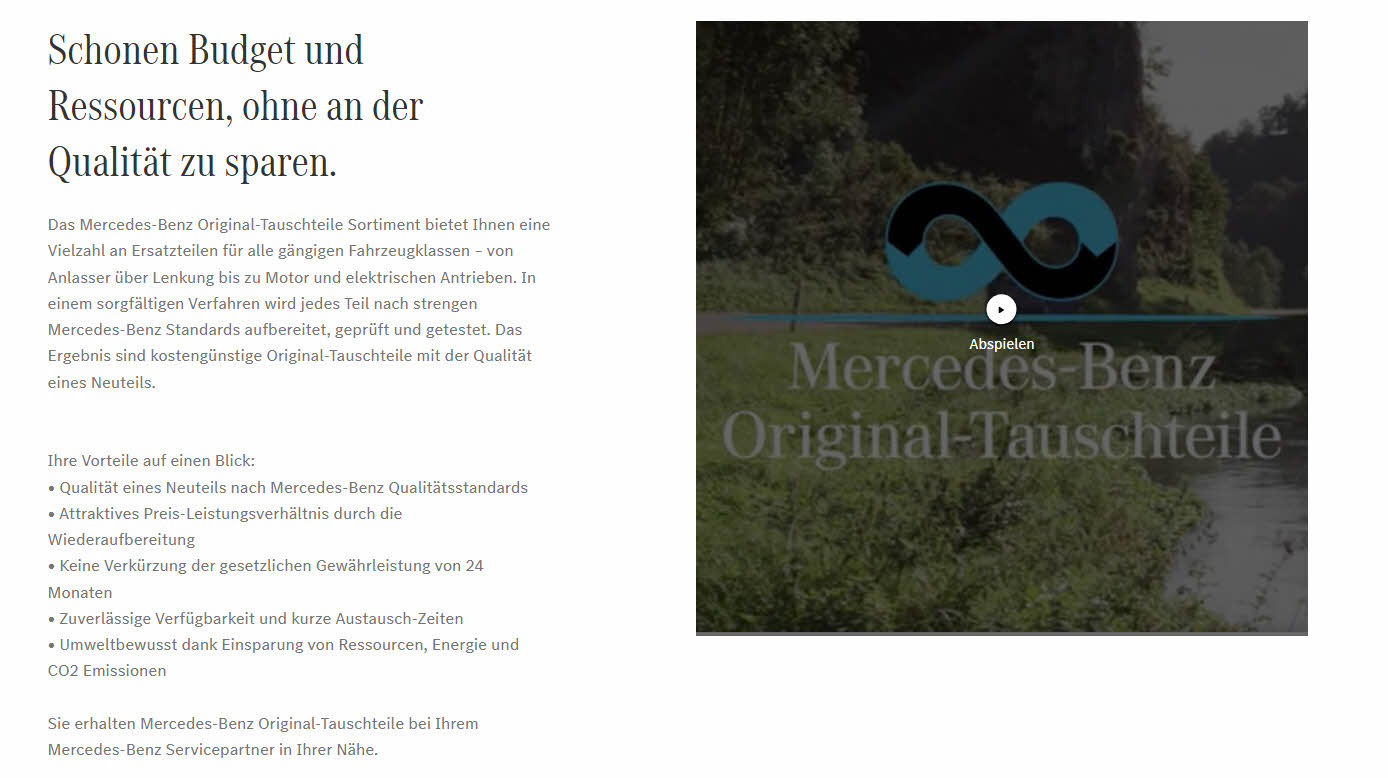 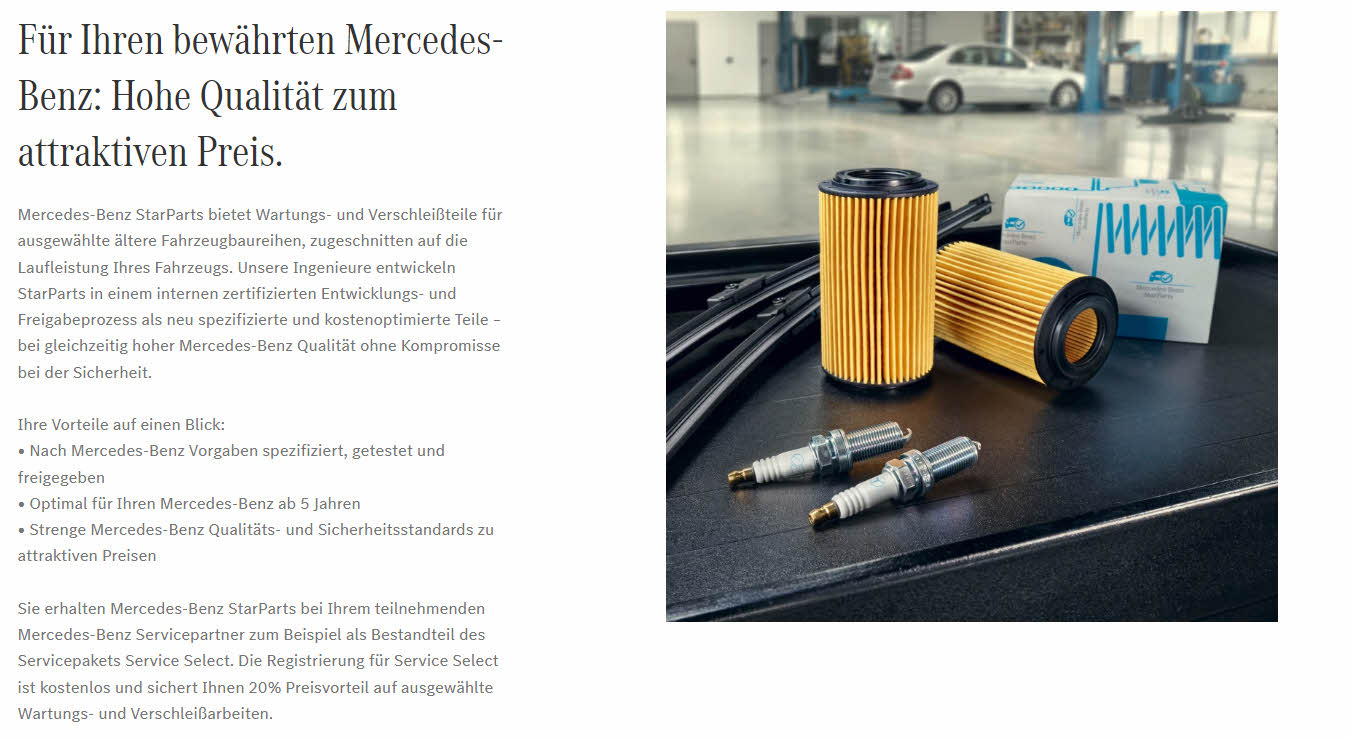 Mini
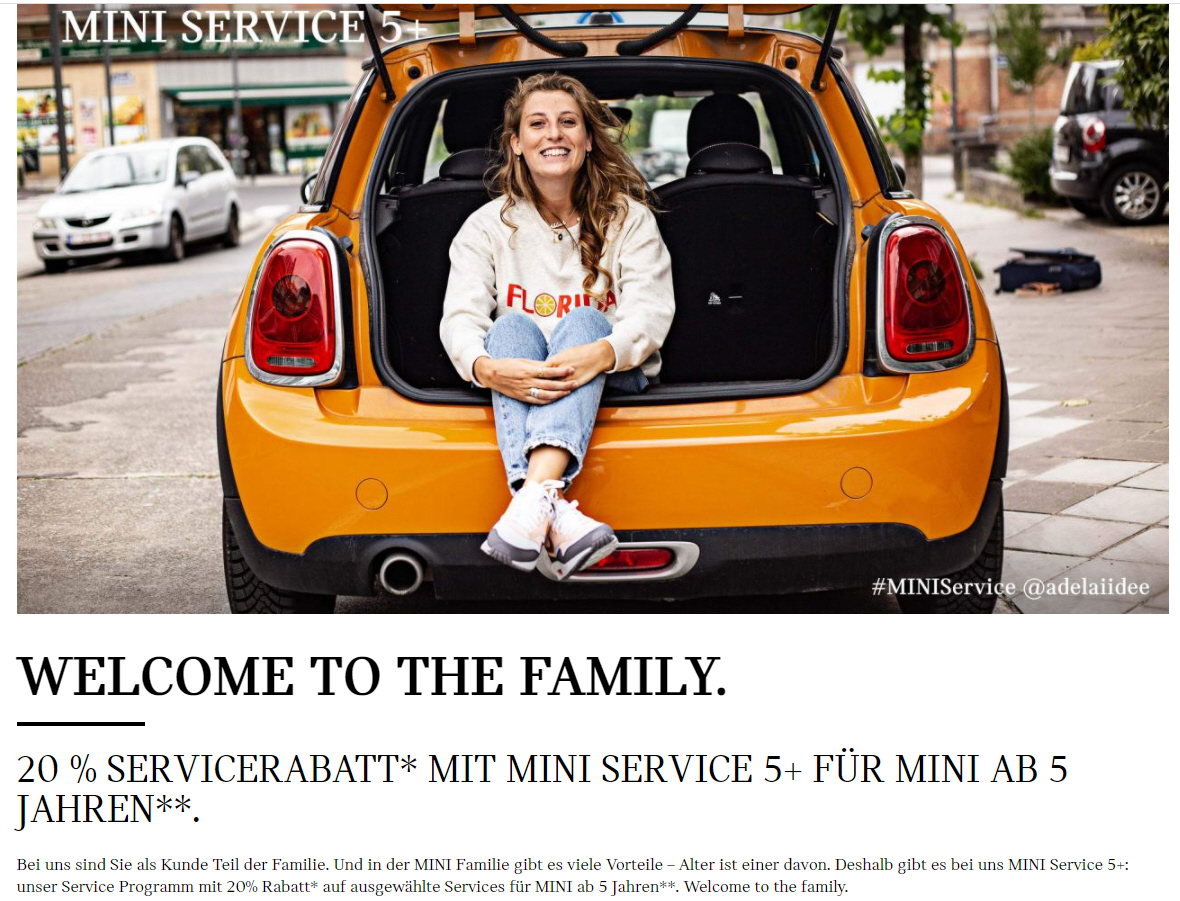 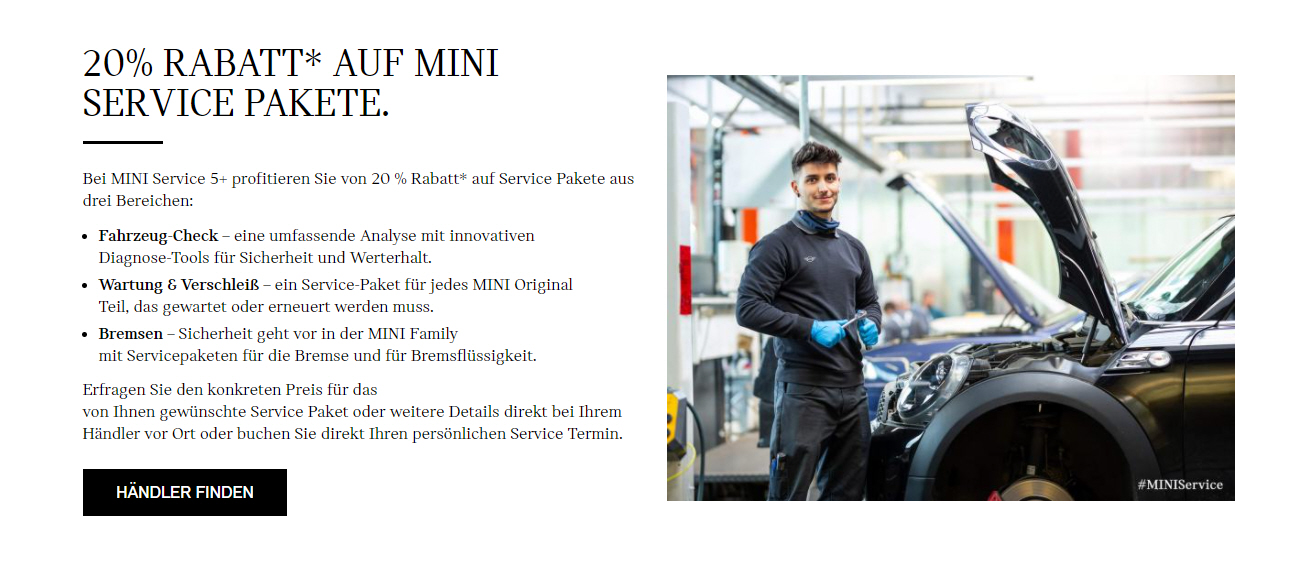 Mitsubishi
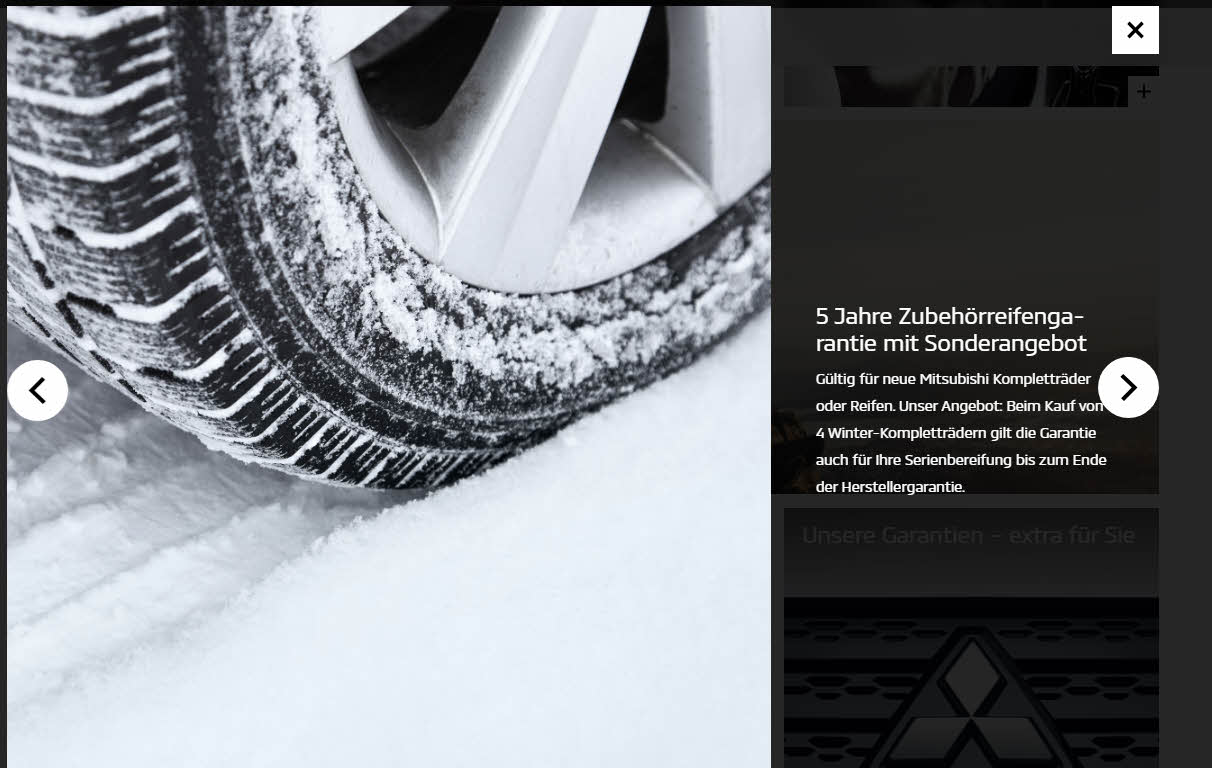 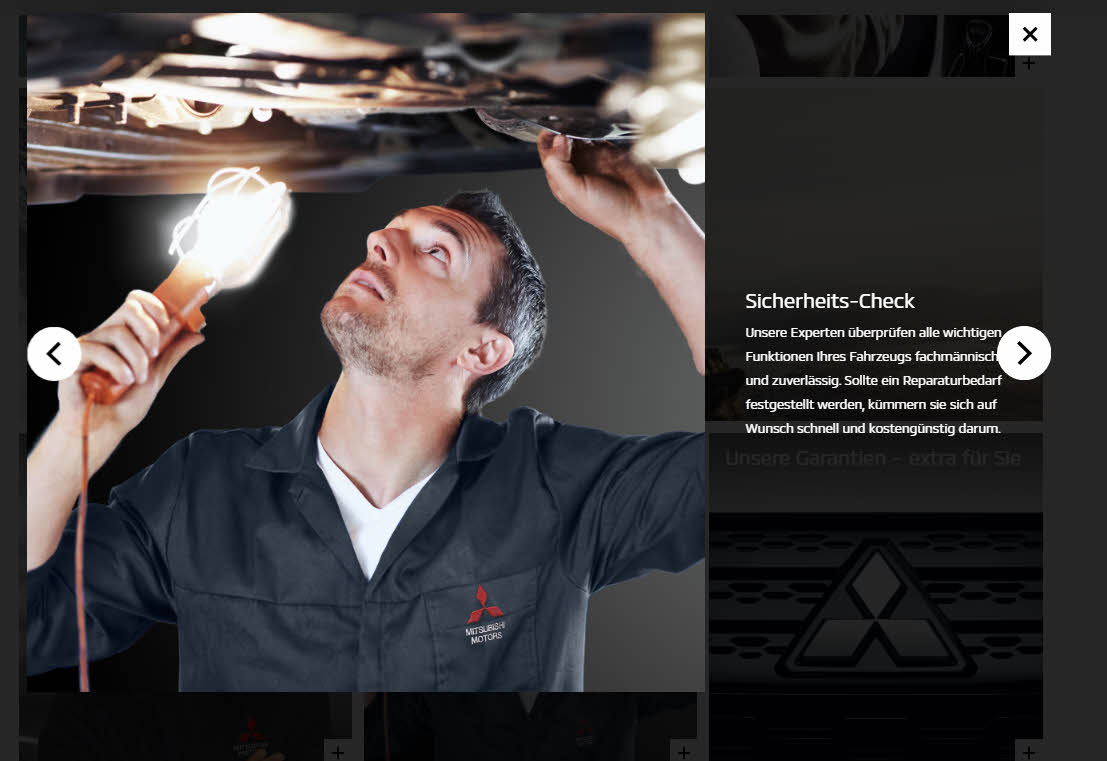 Nissan
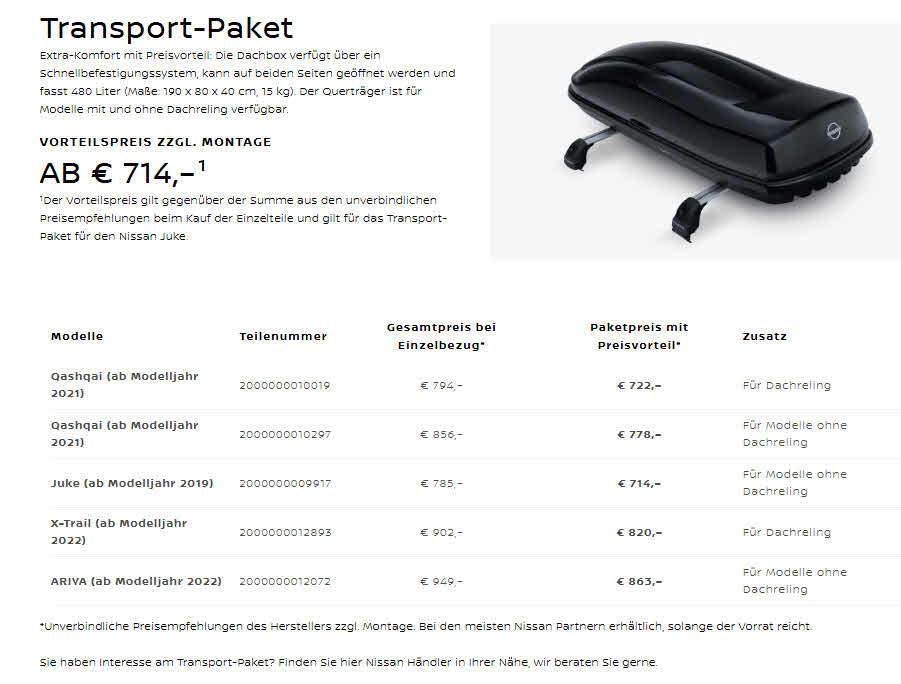 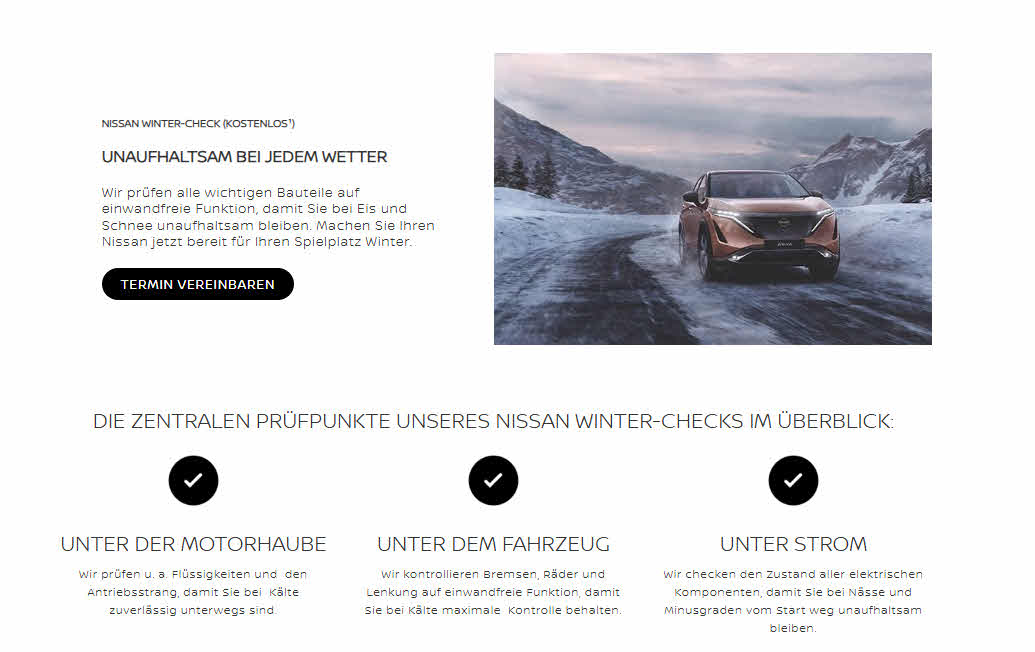 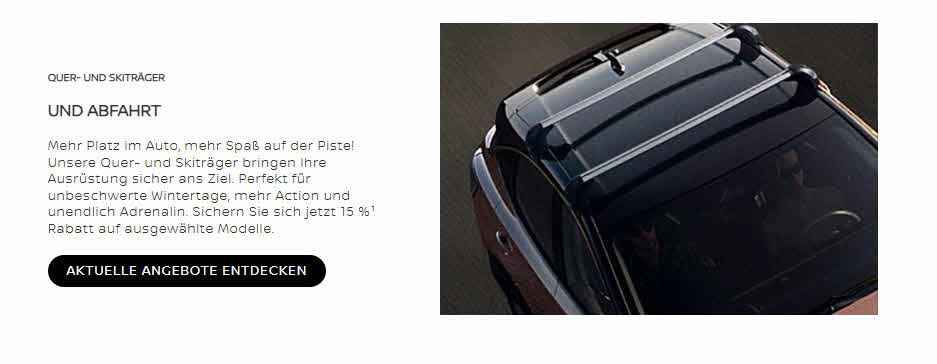 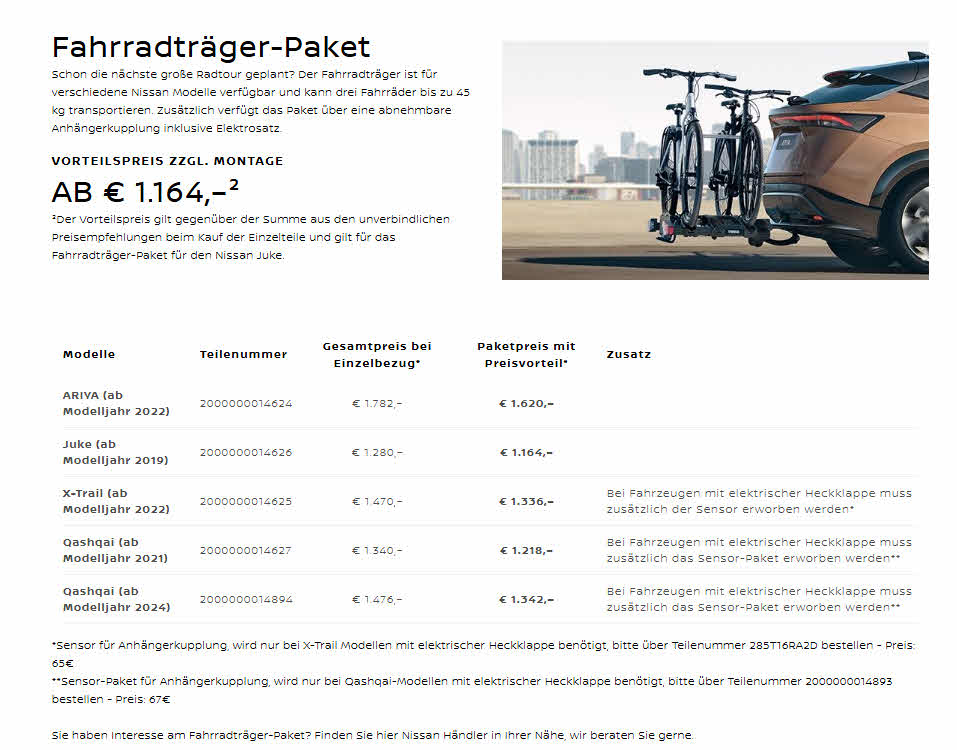 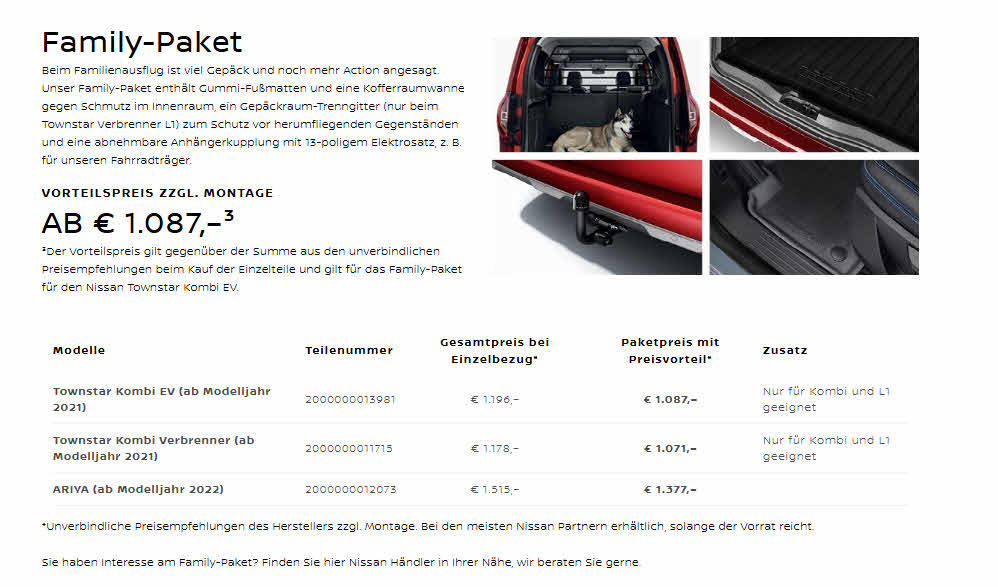 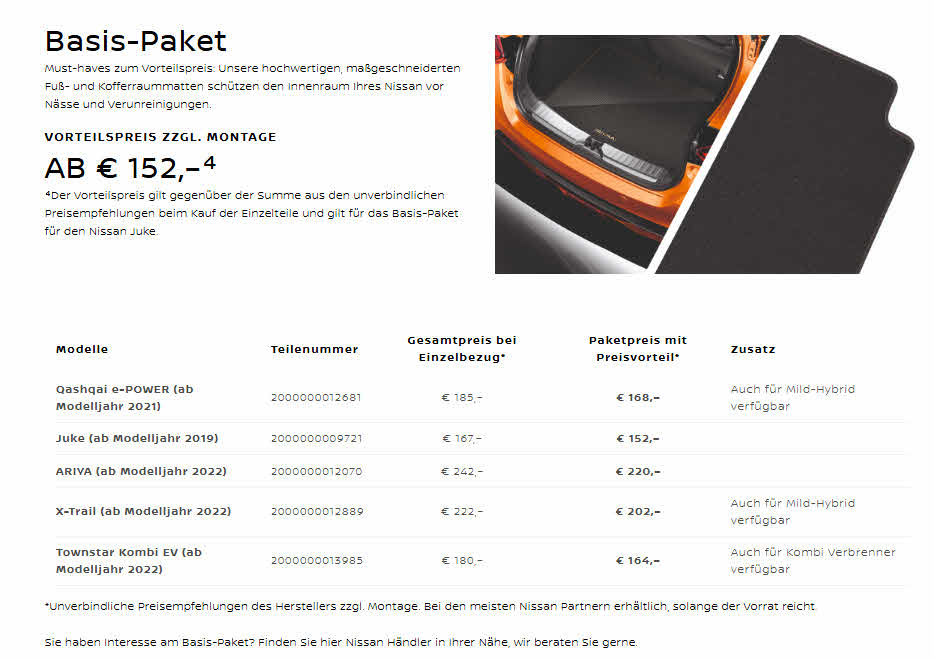 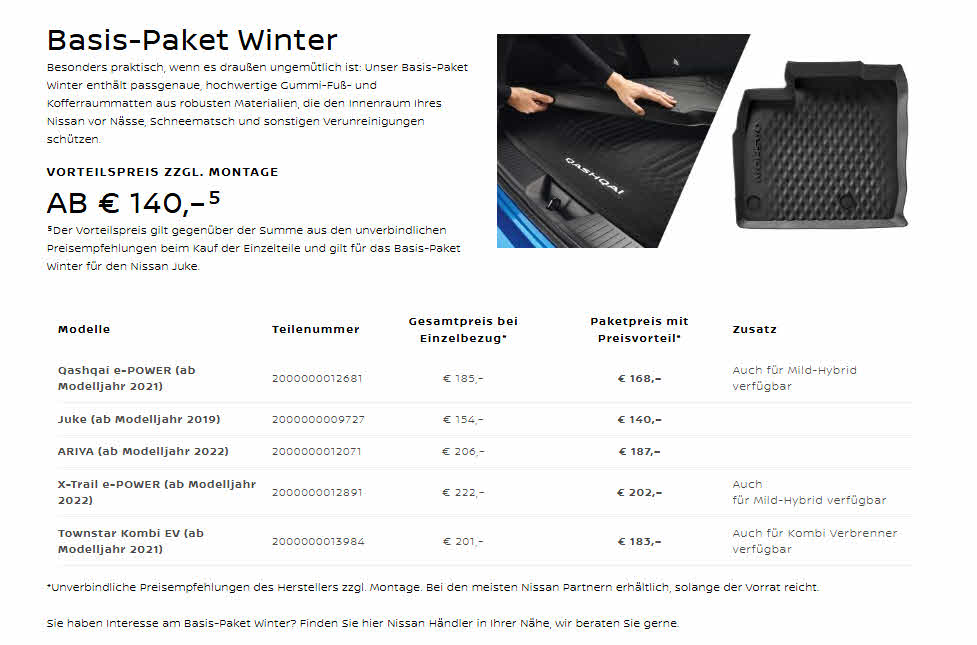 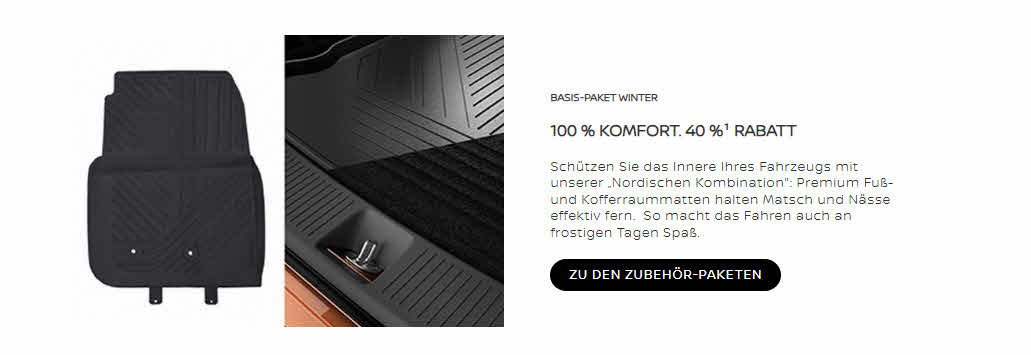 Opel
NEU
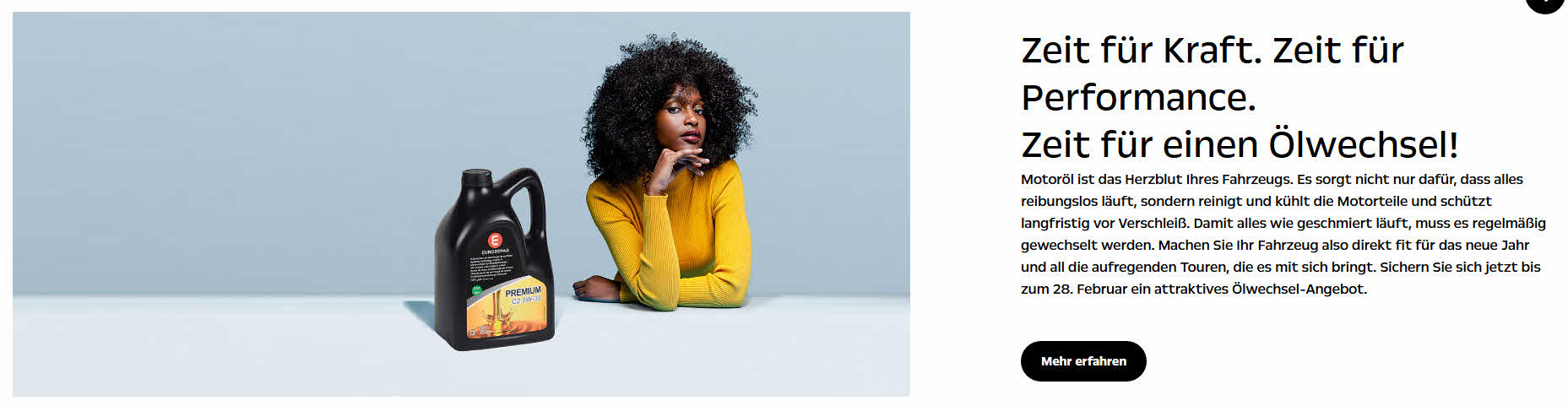 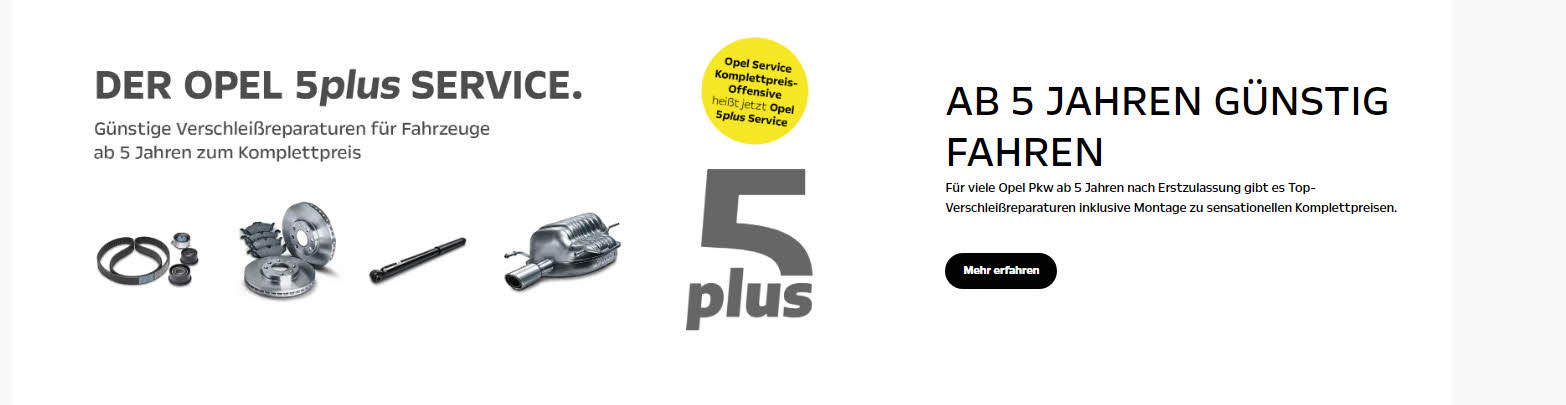 Peugeot
NEU
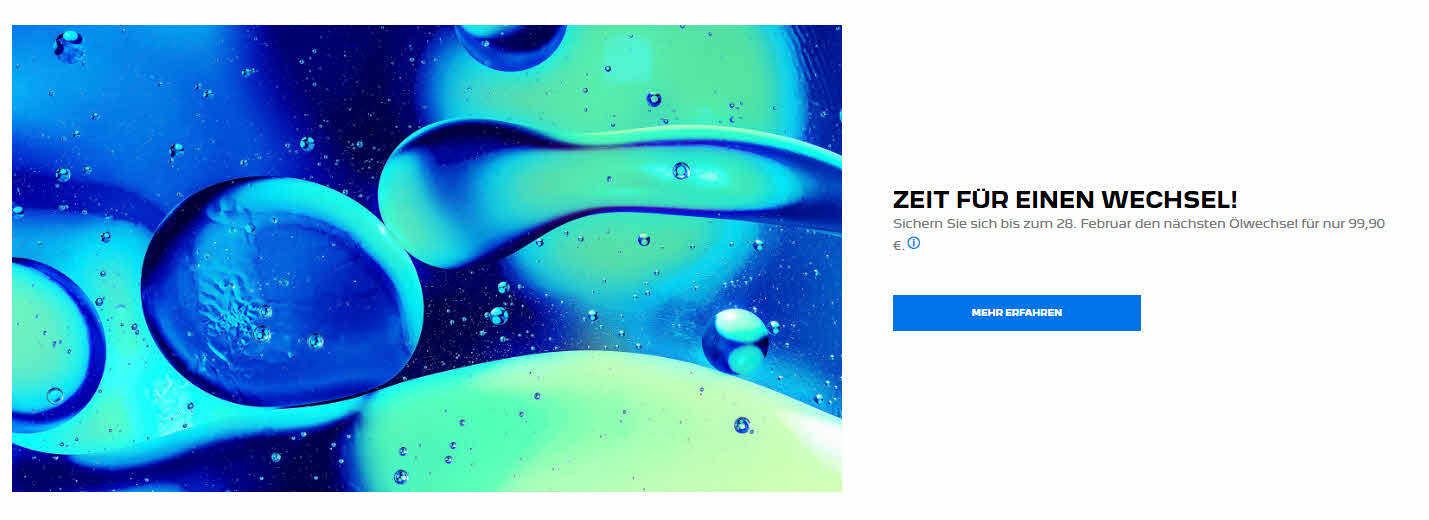 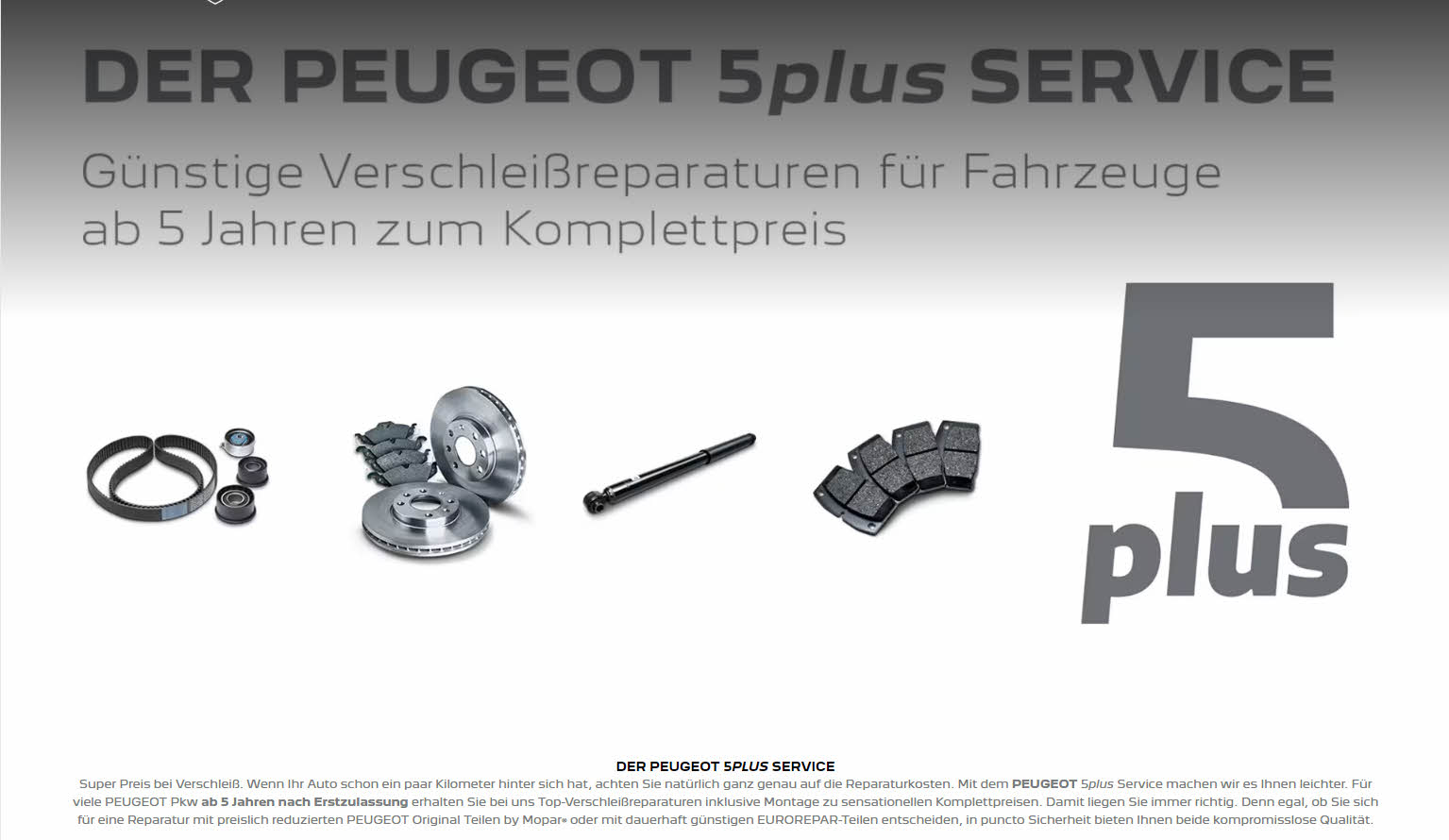 Renault
NEU
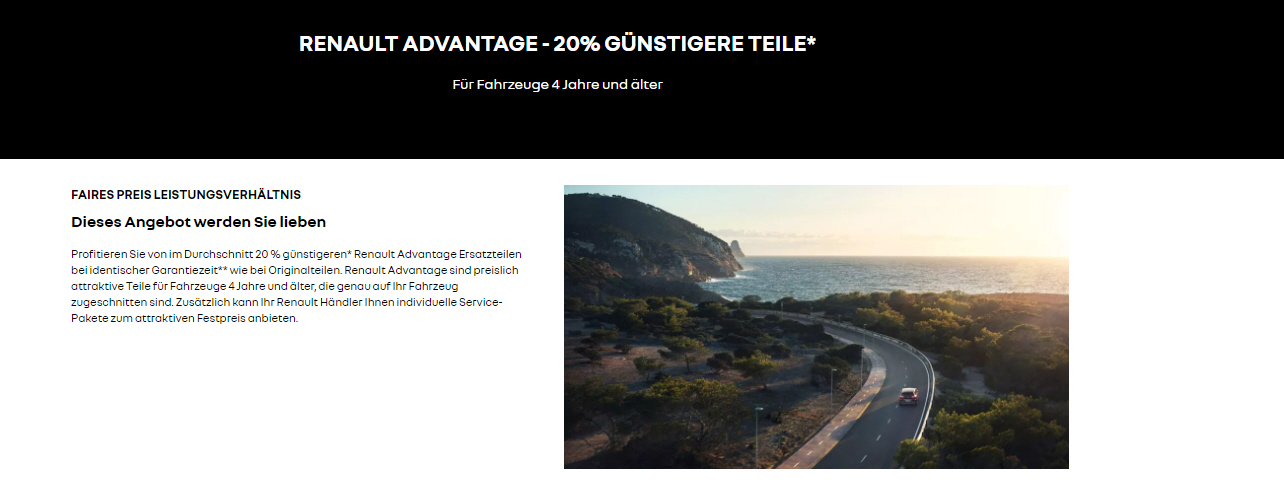 Seat
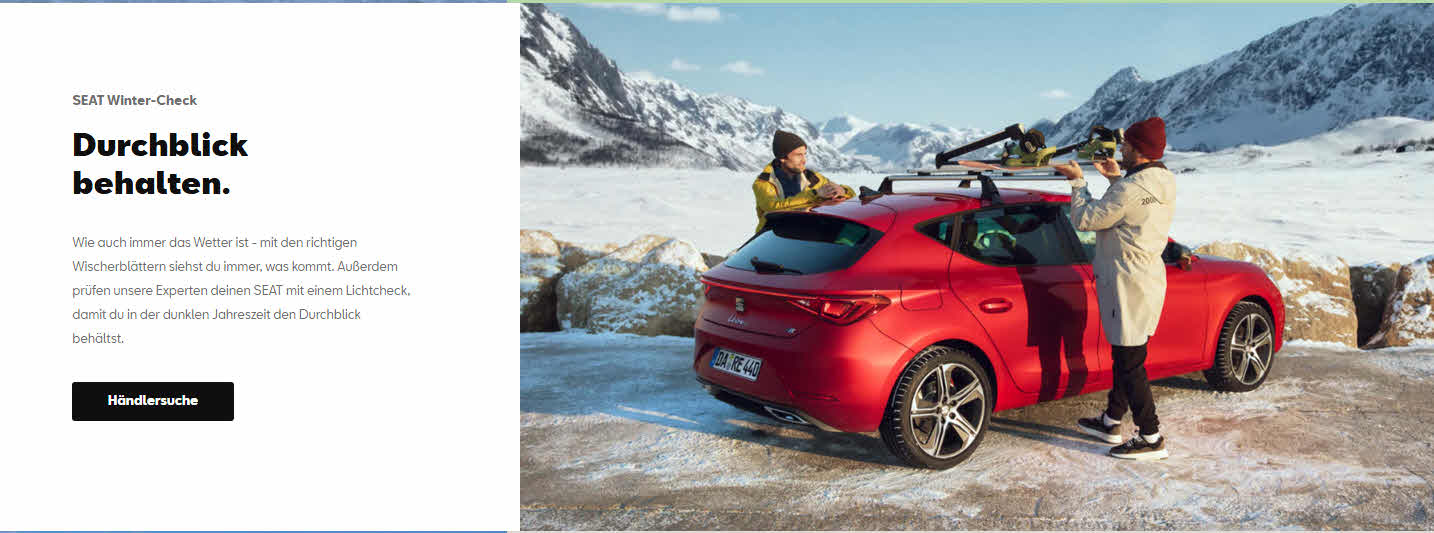 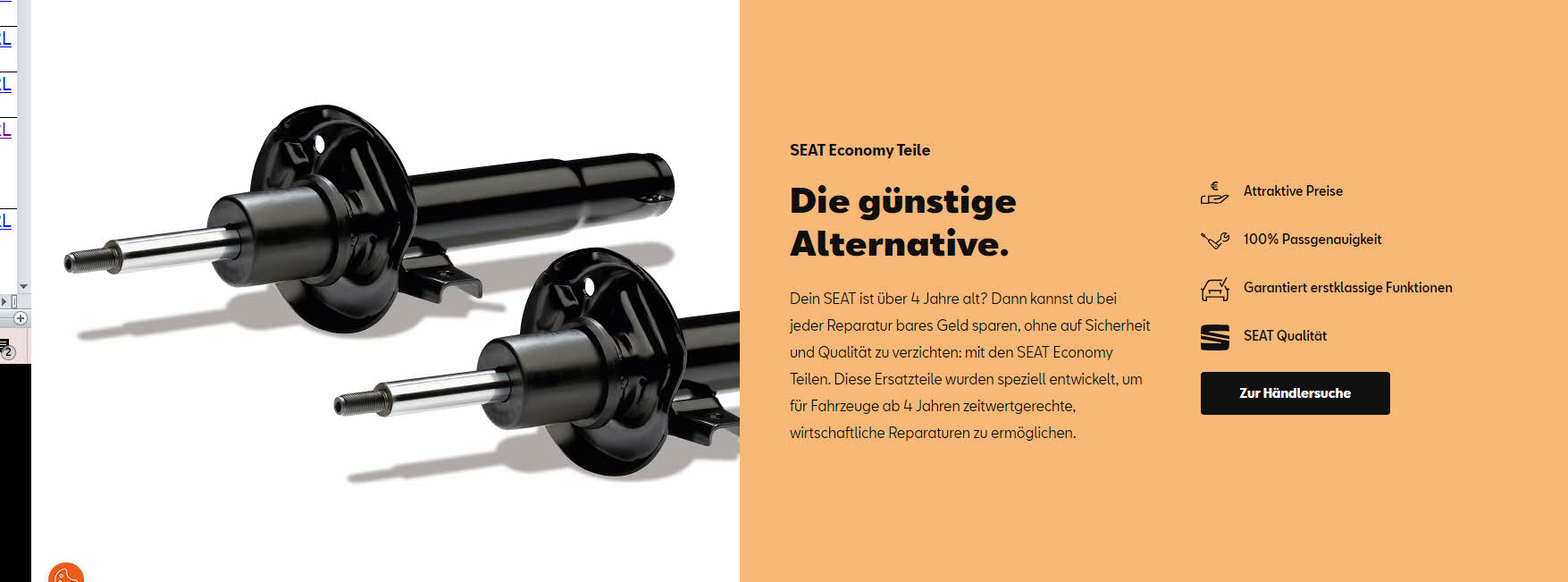 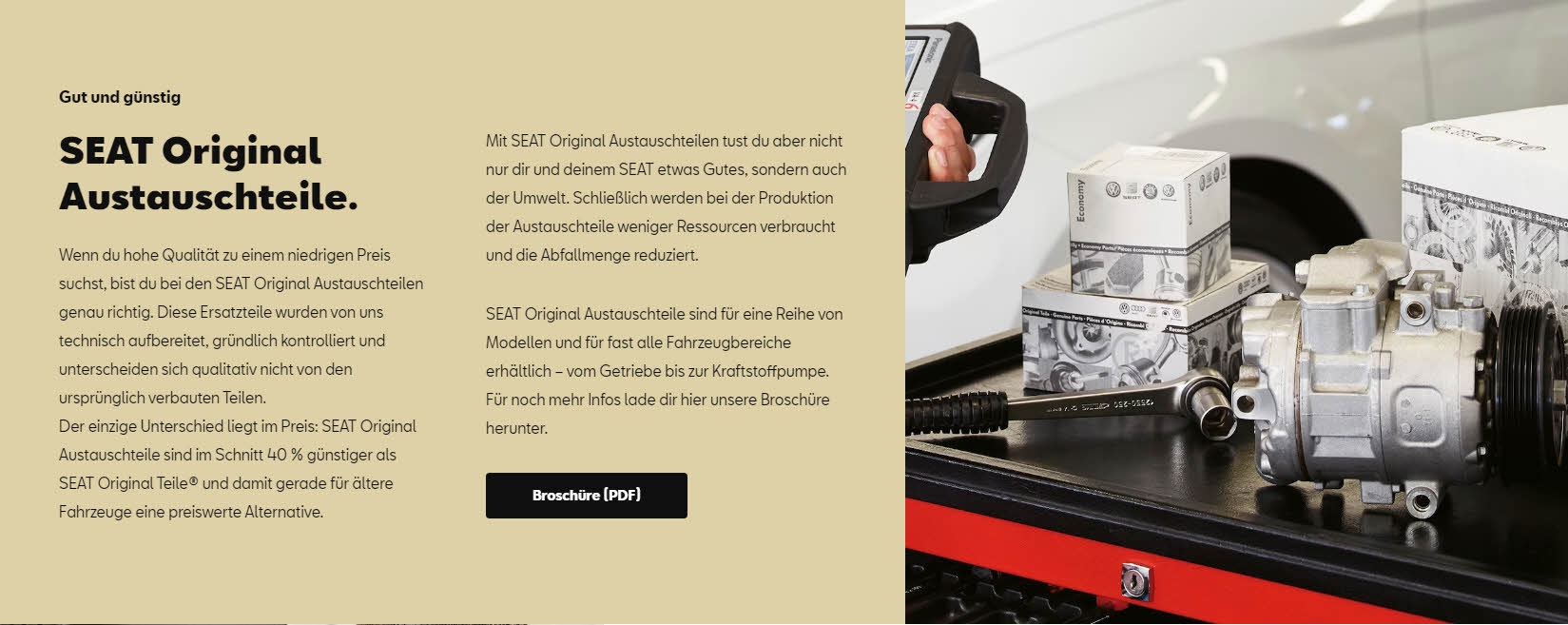 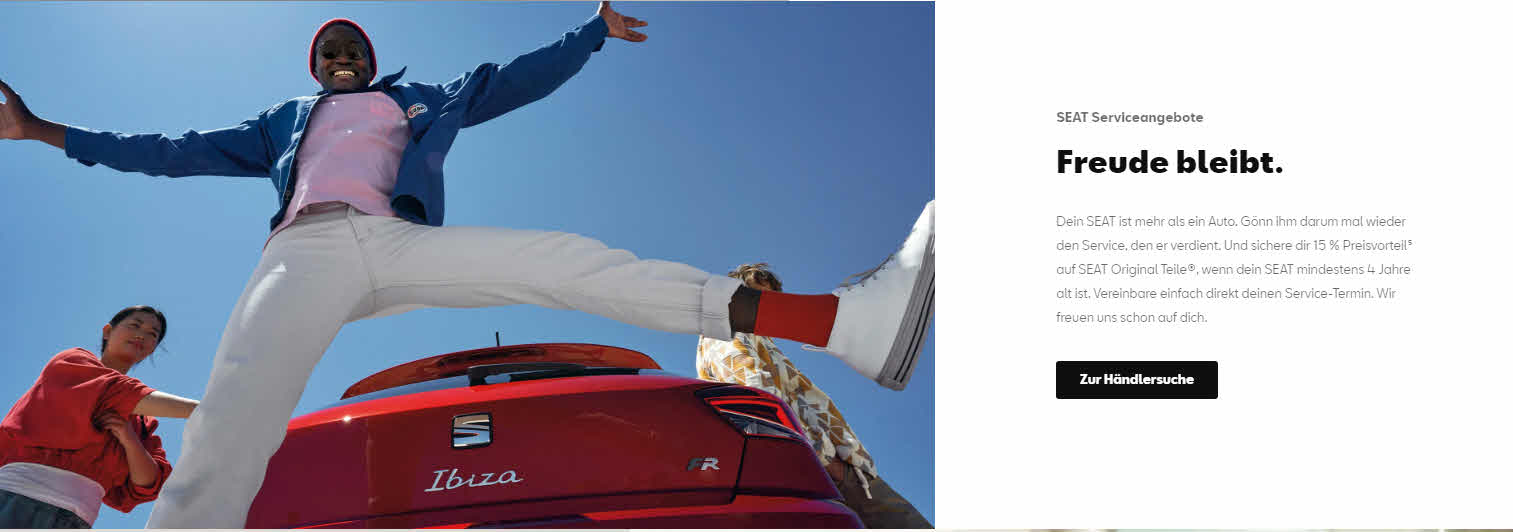 Skoda
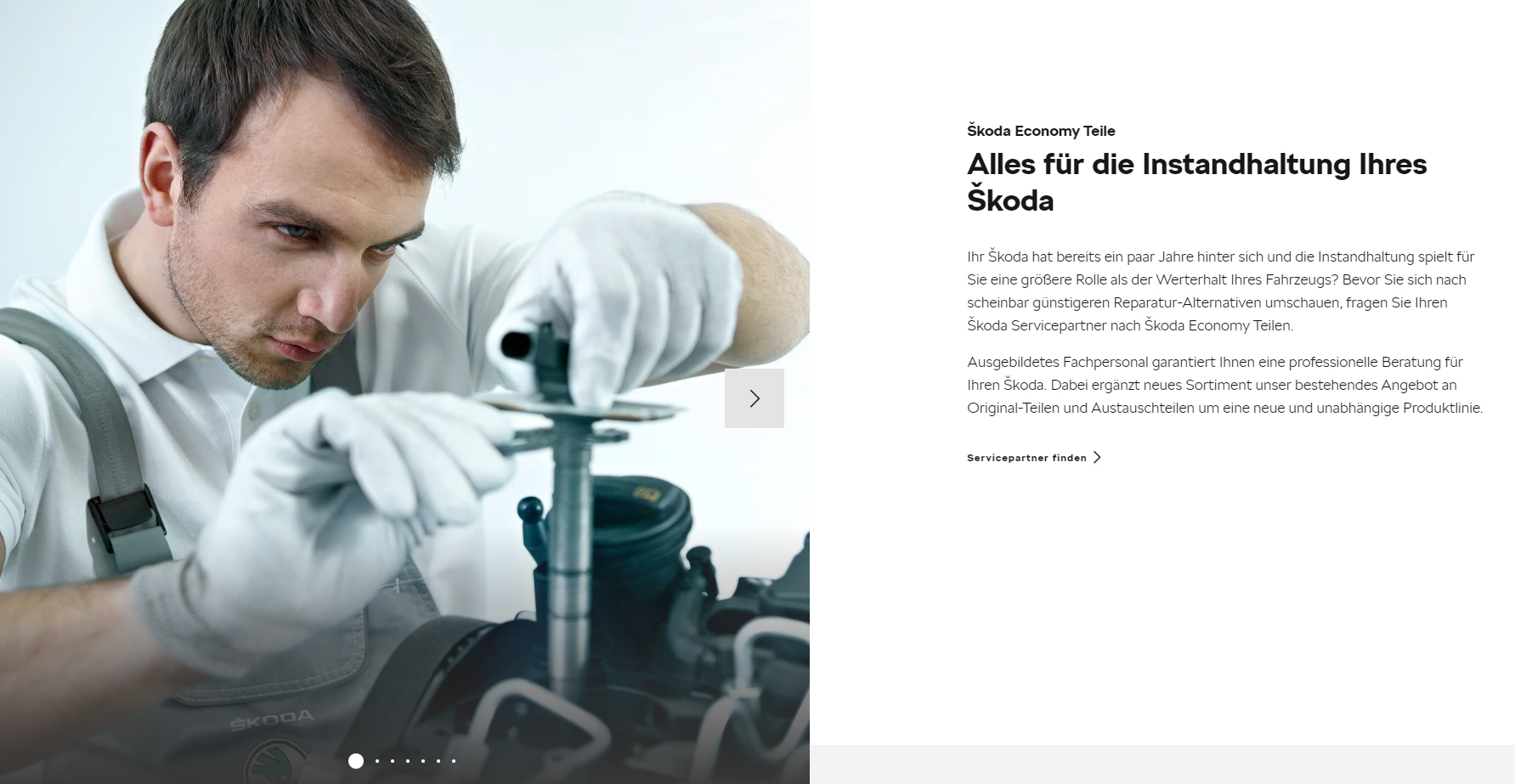 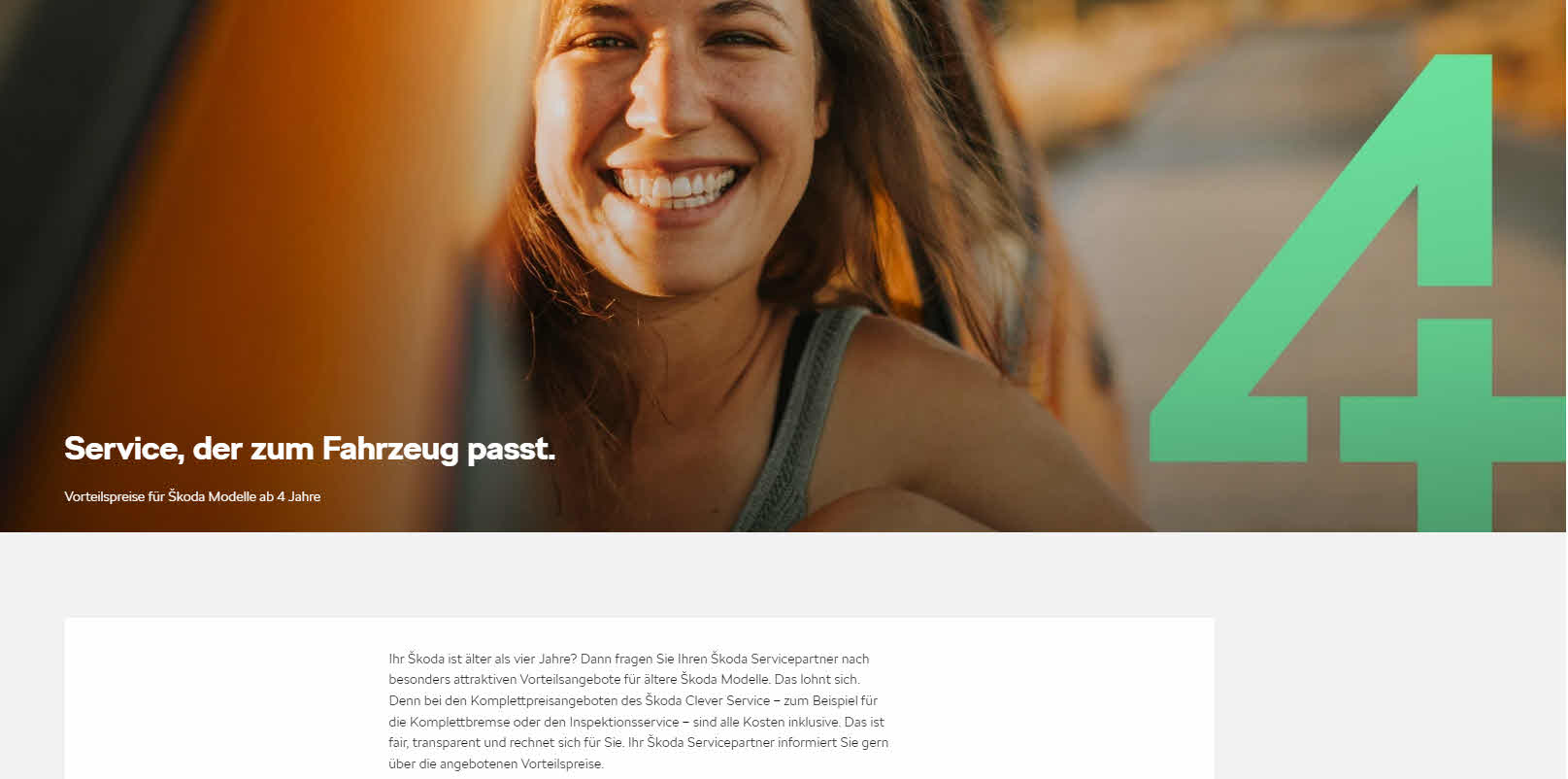 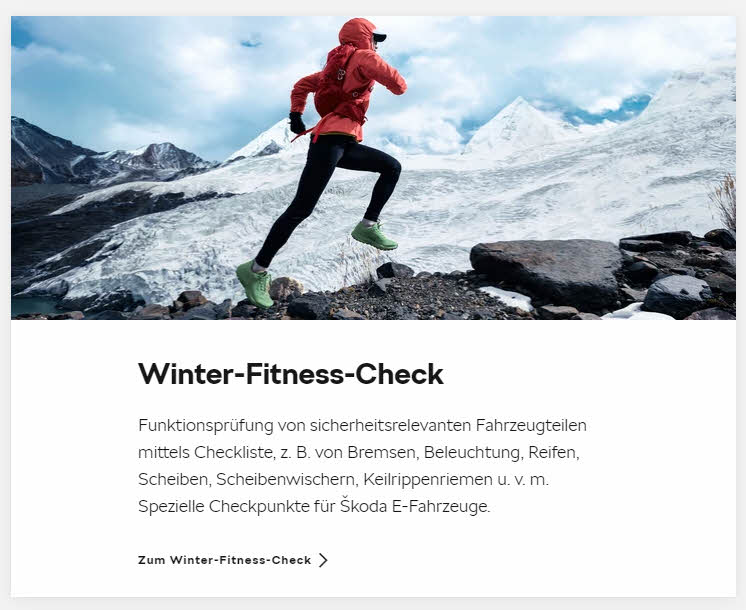 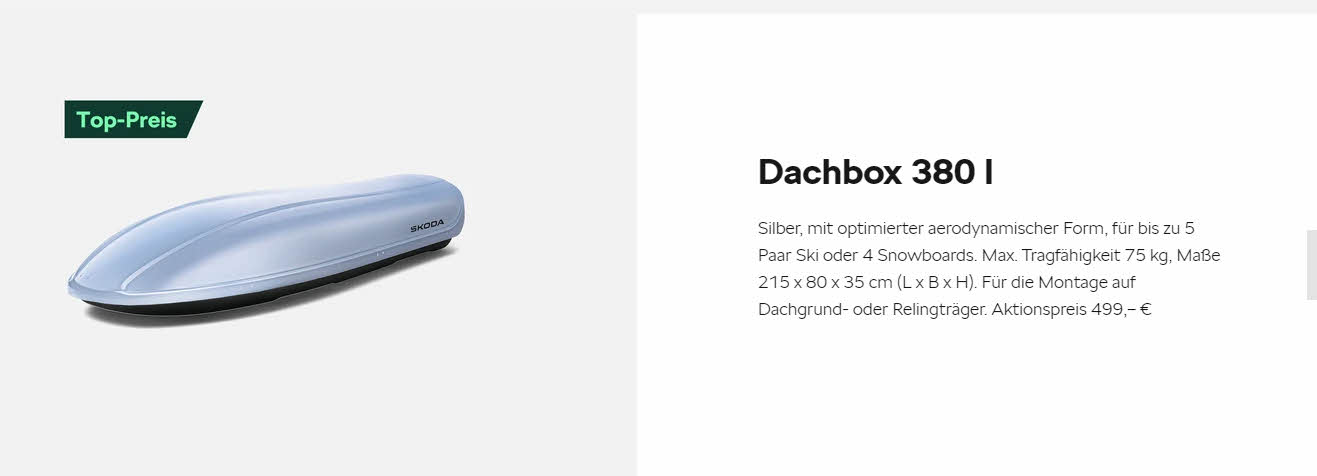 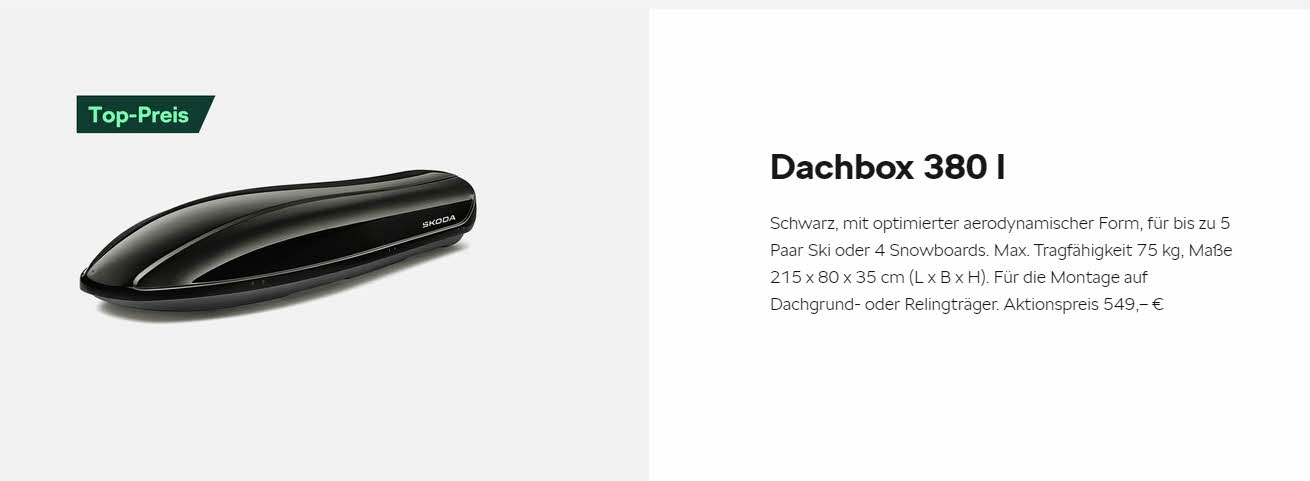 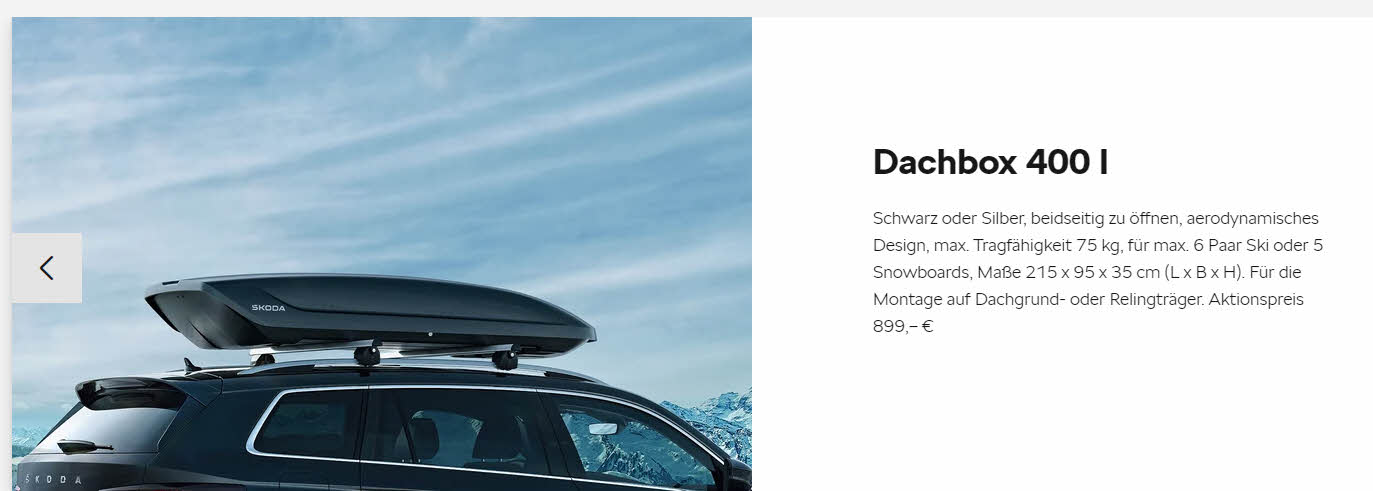 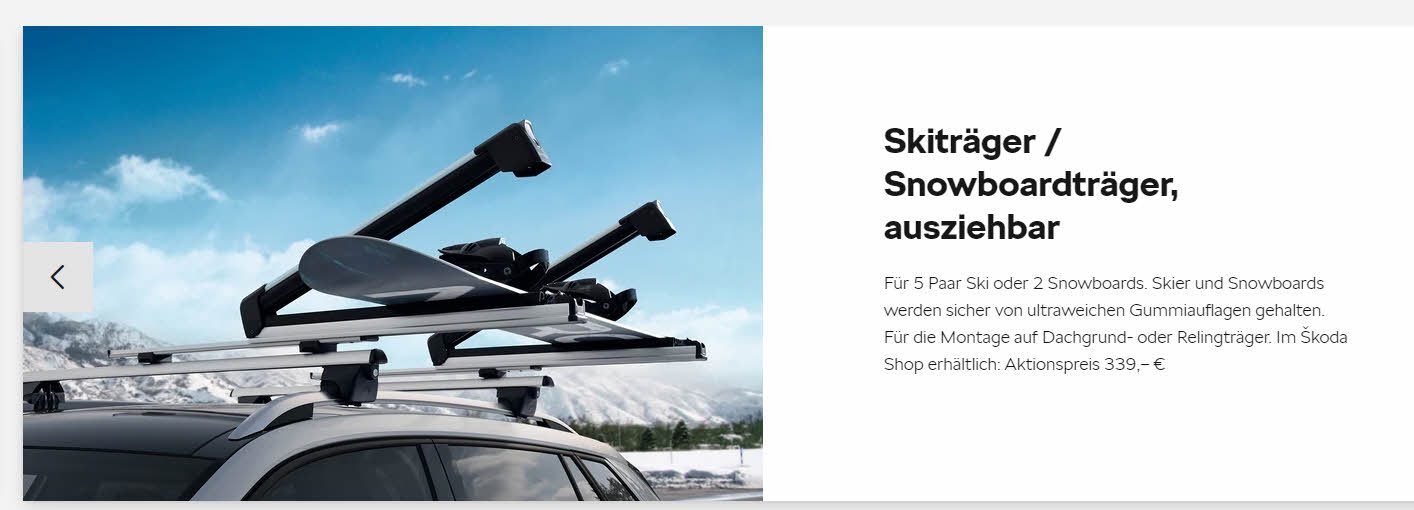 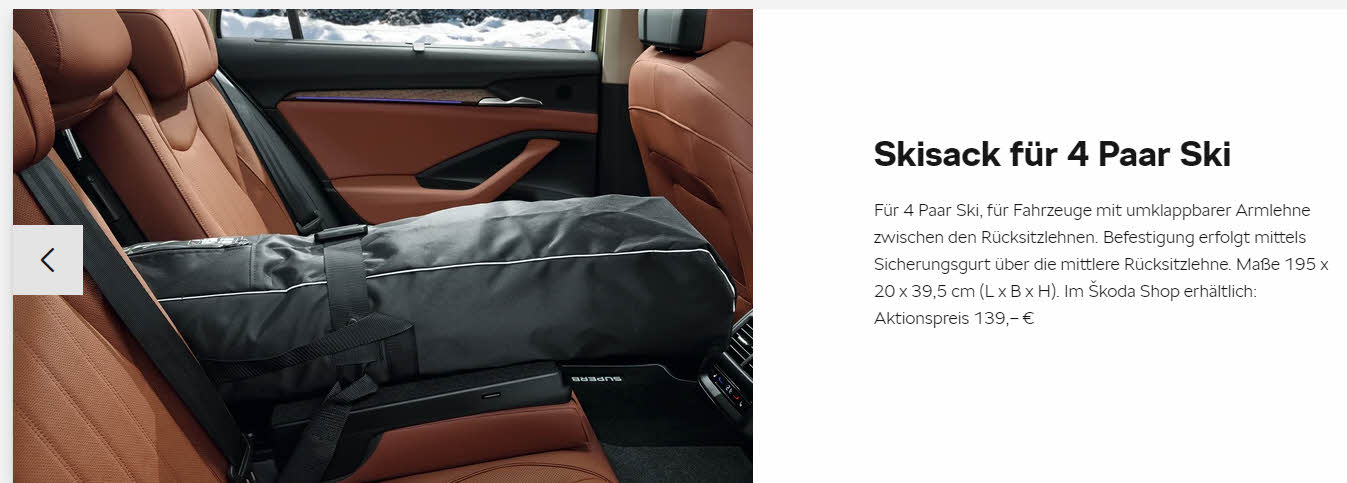 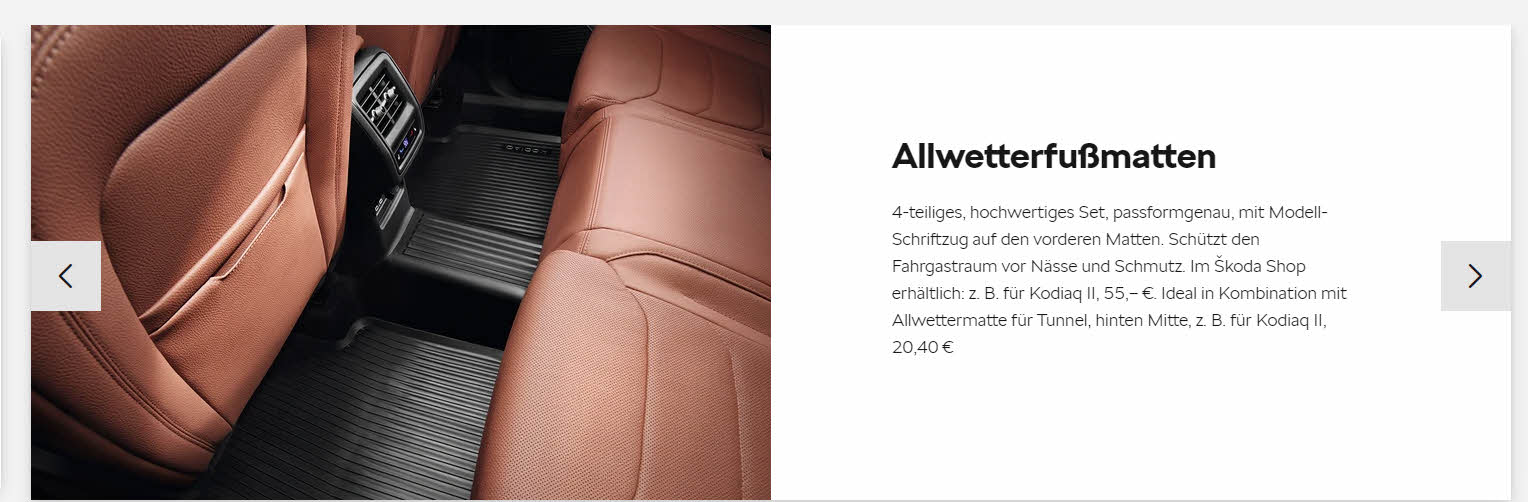 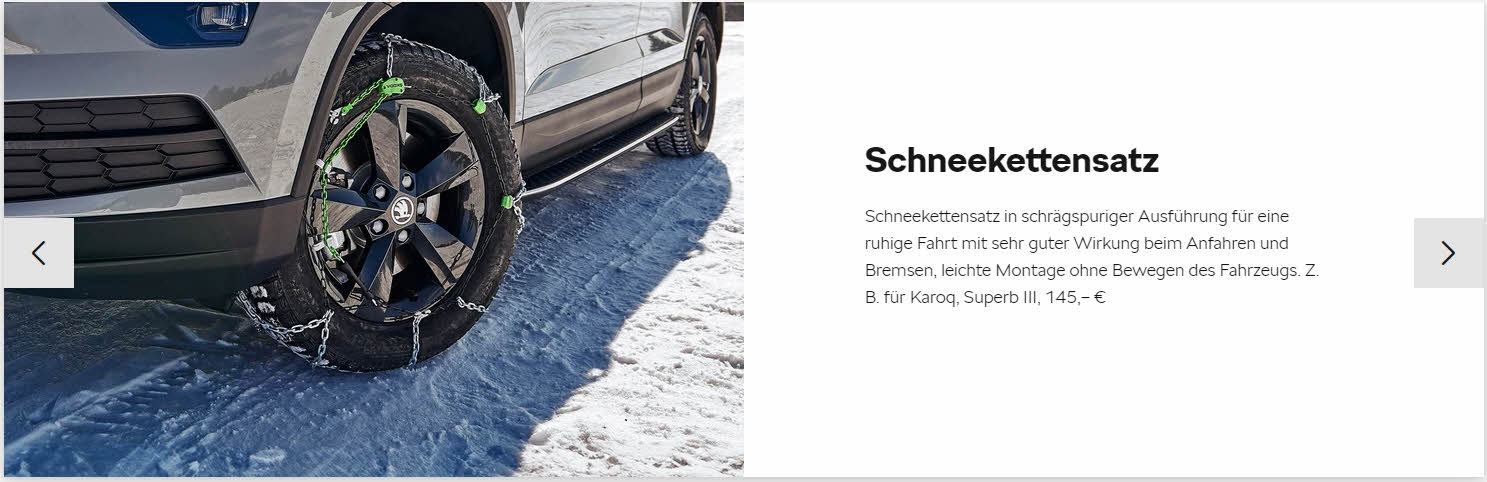 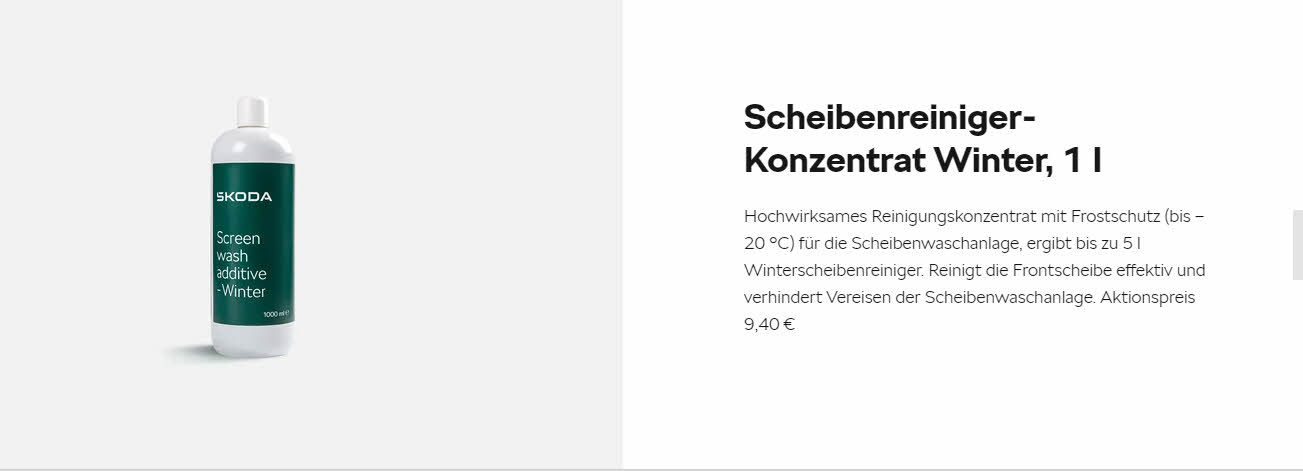 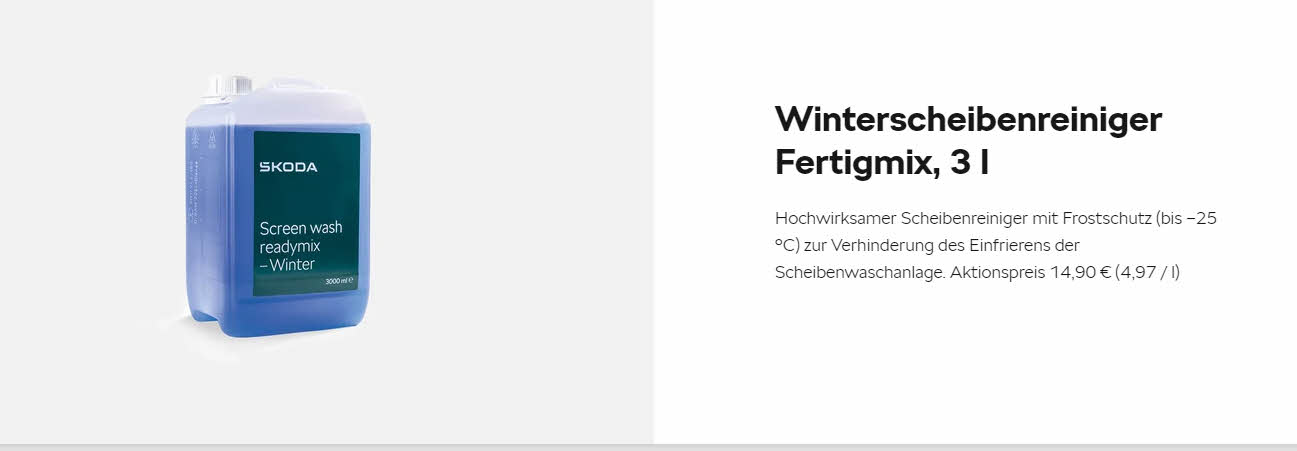 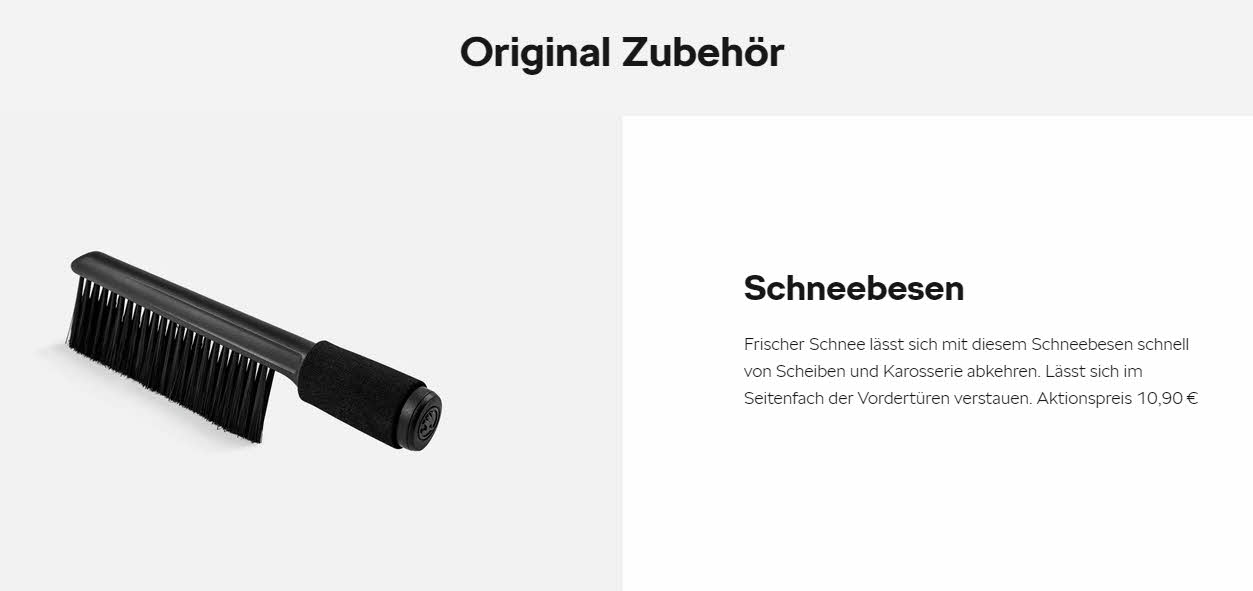 Subaru
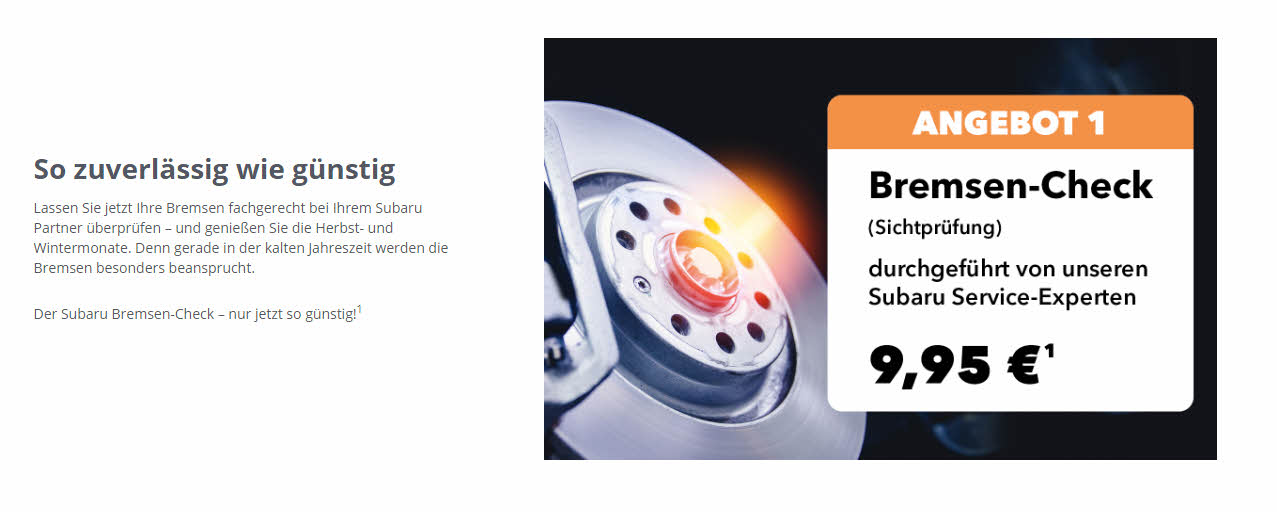 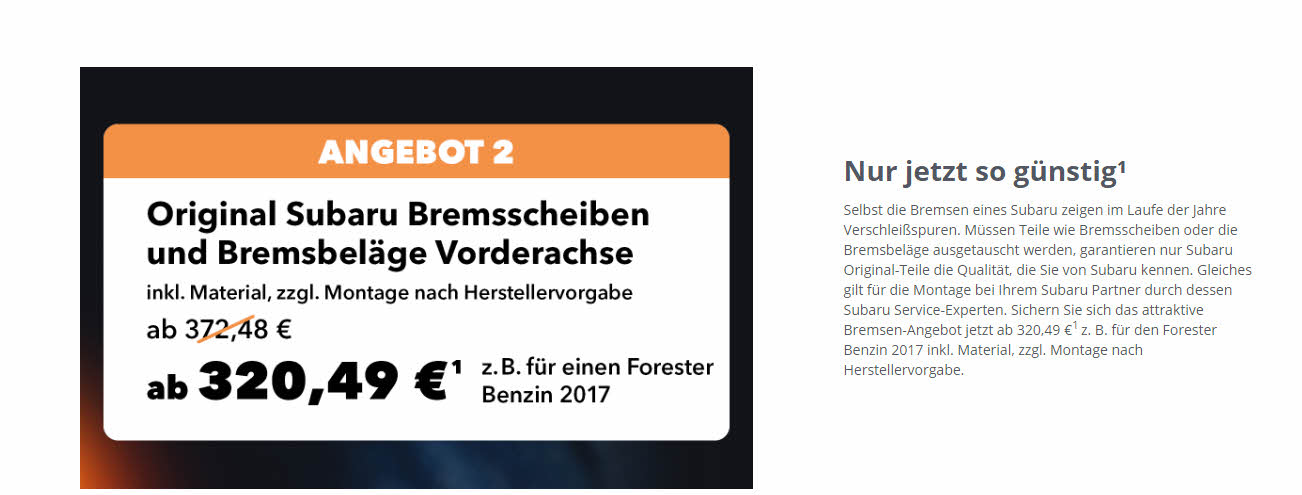 Suzuki
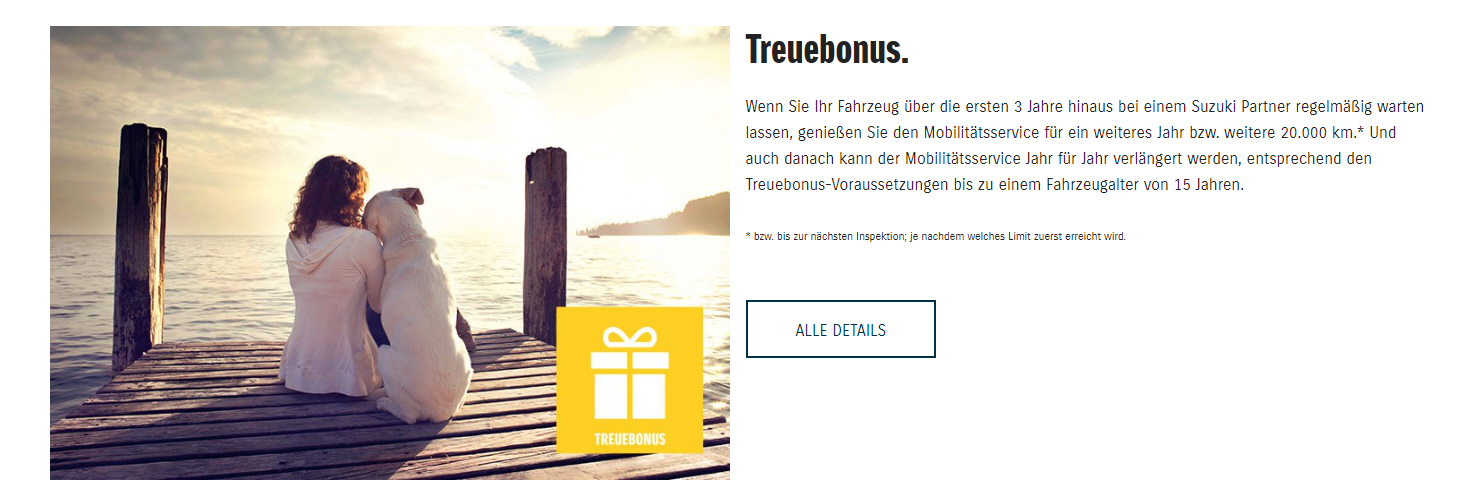 Toyota
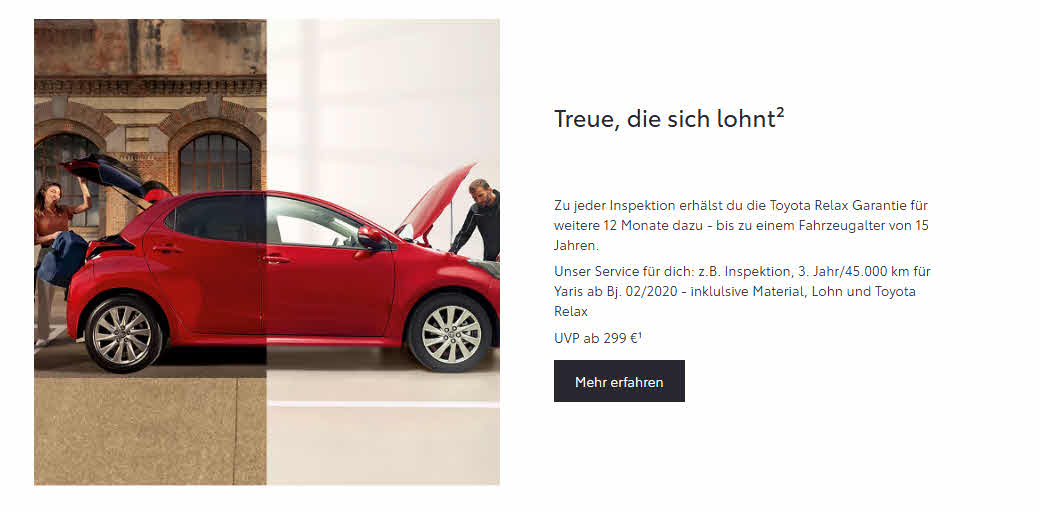 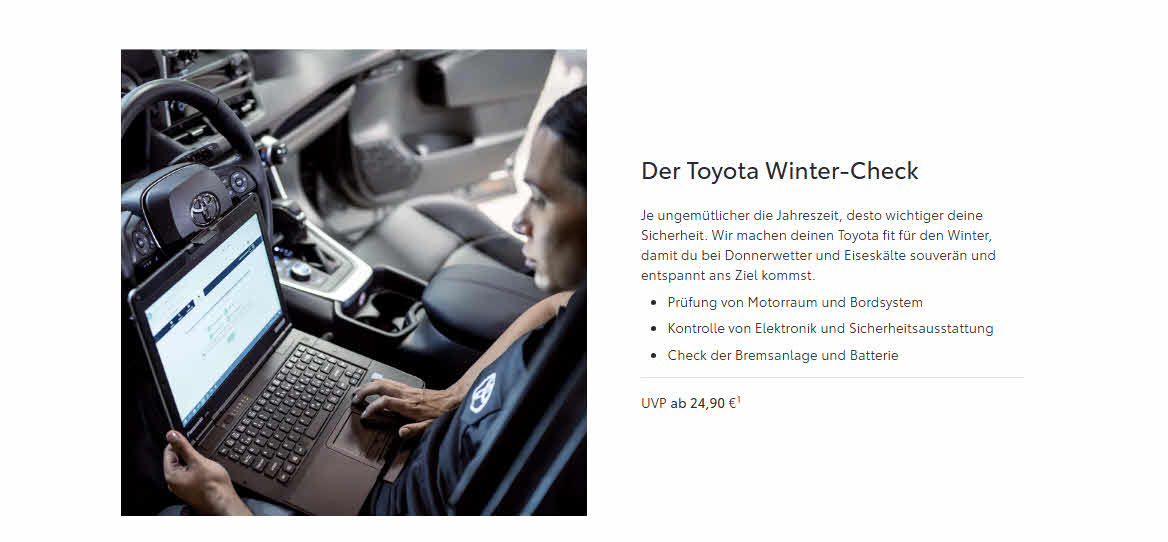 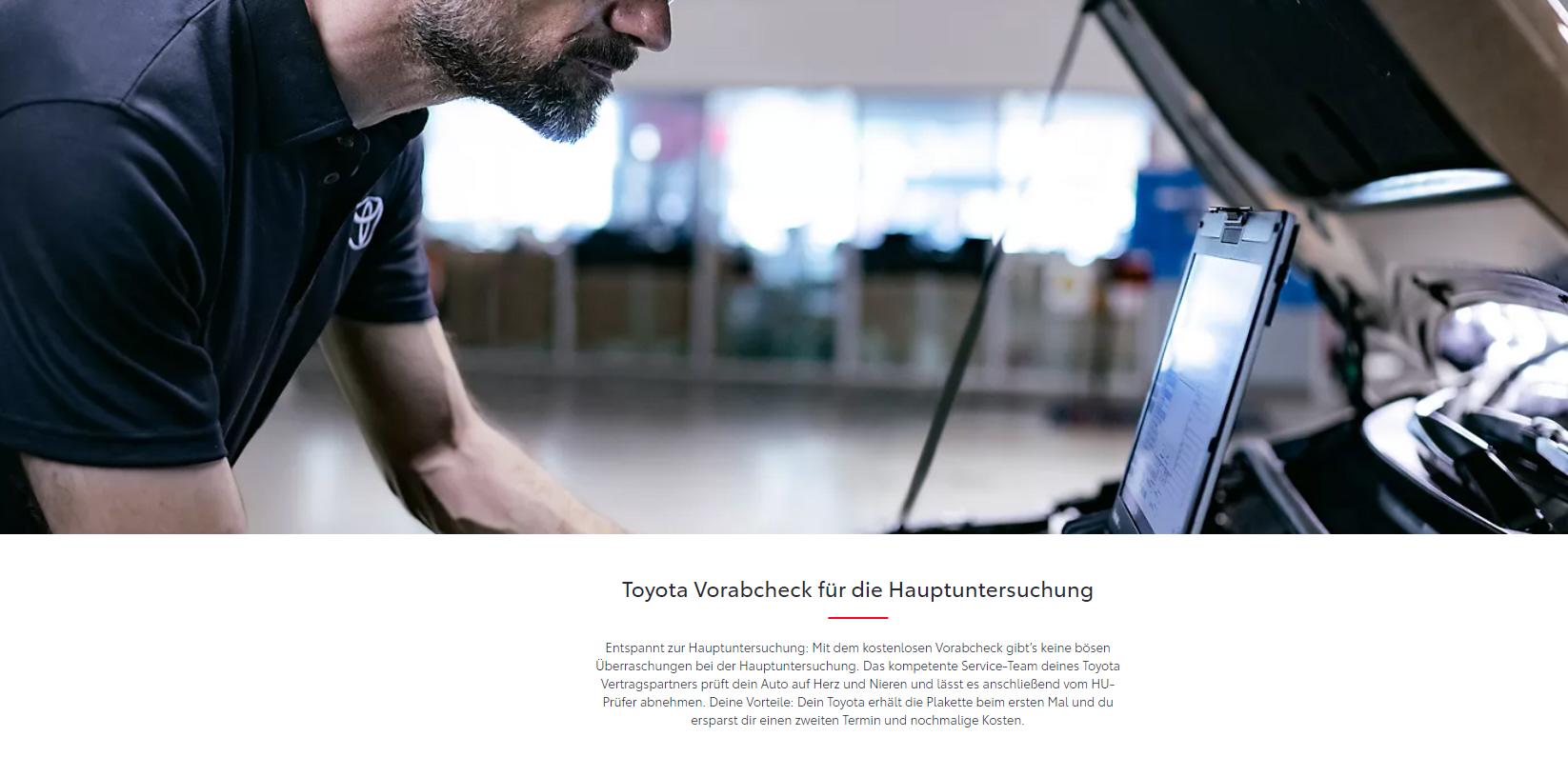 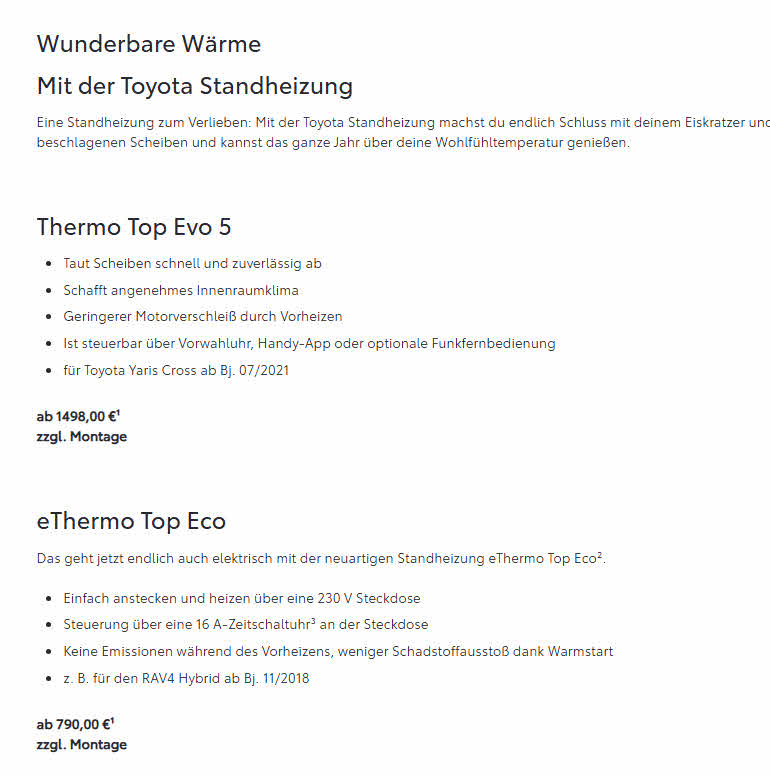 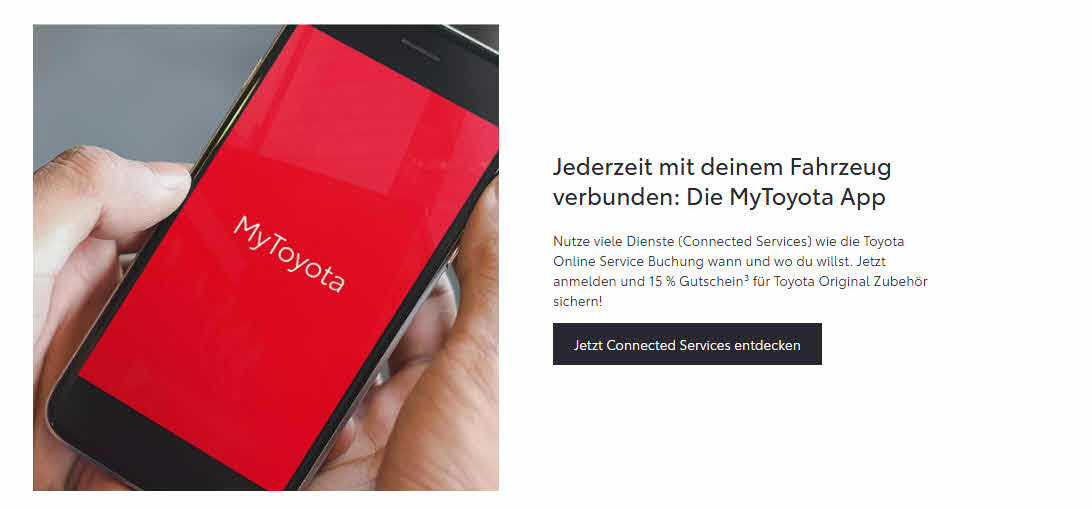 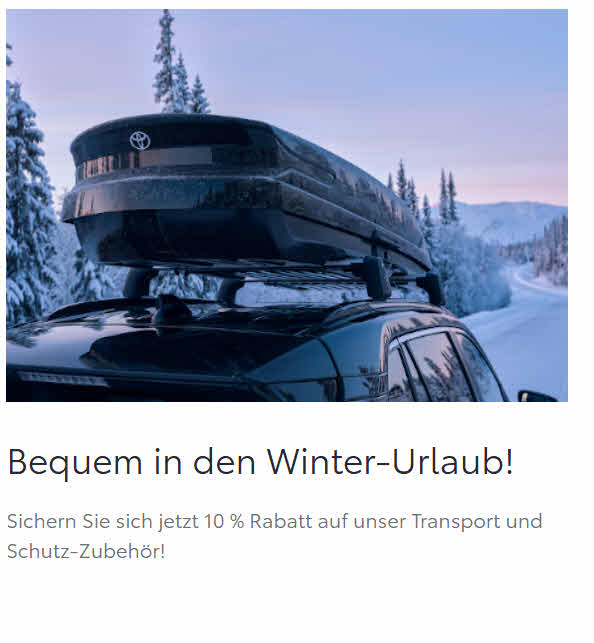 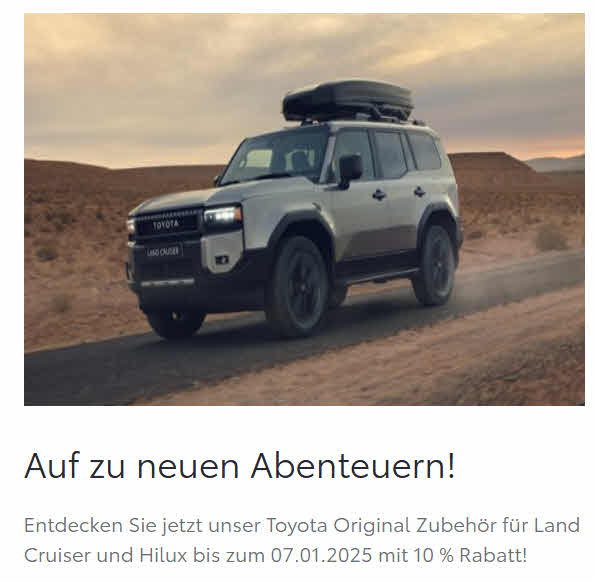 VW
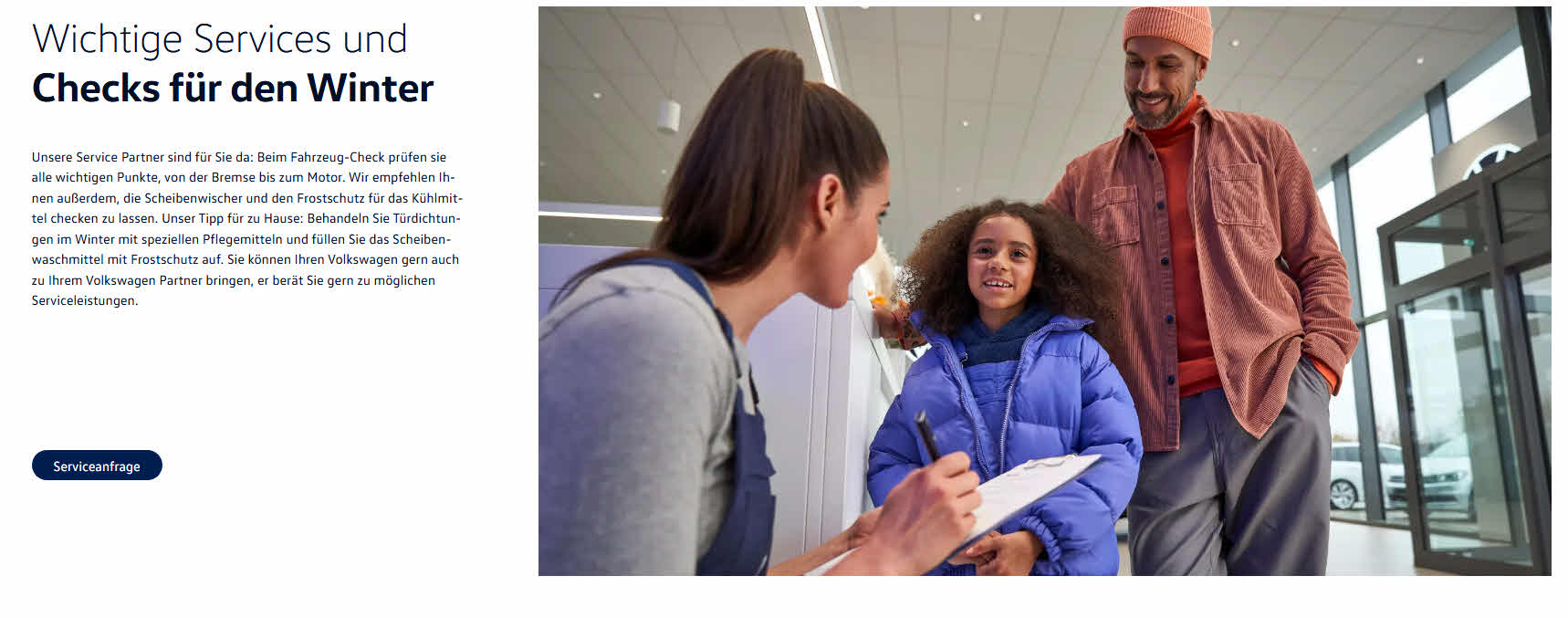 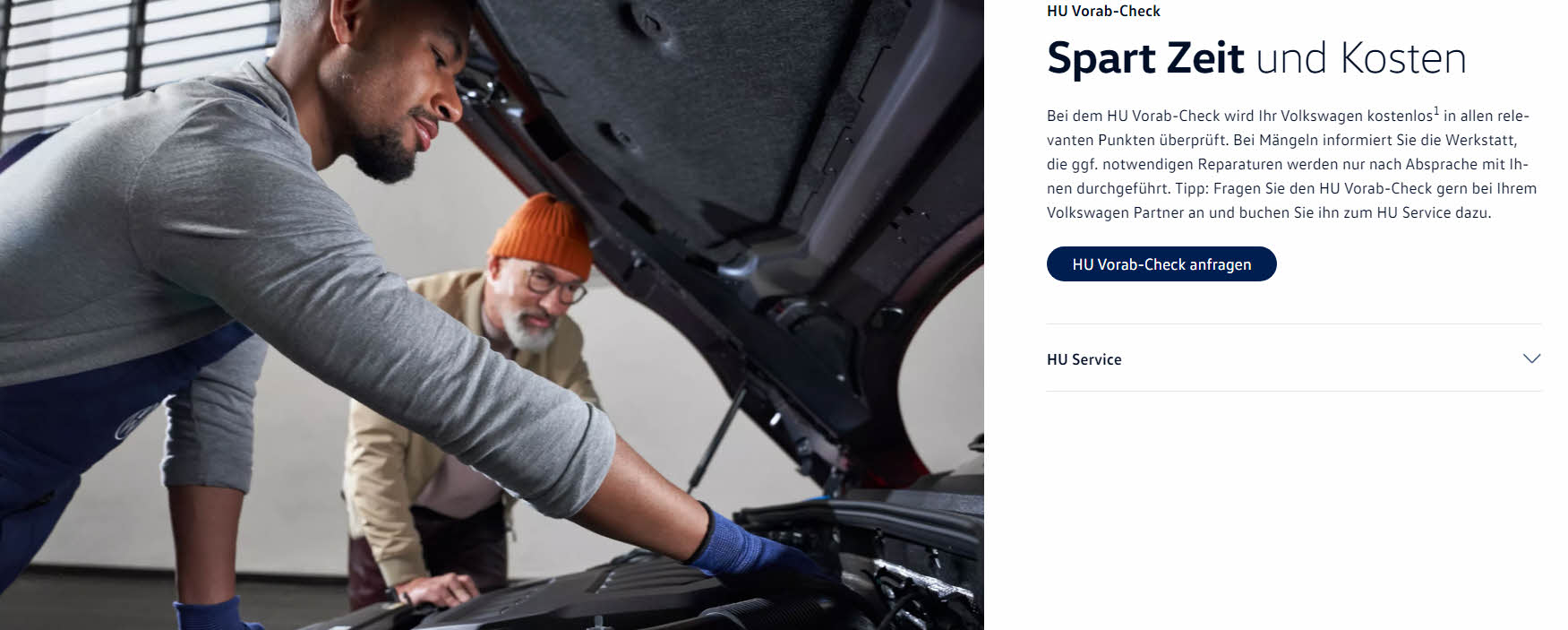 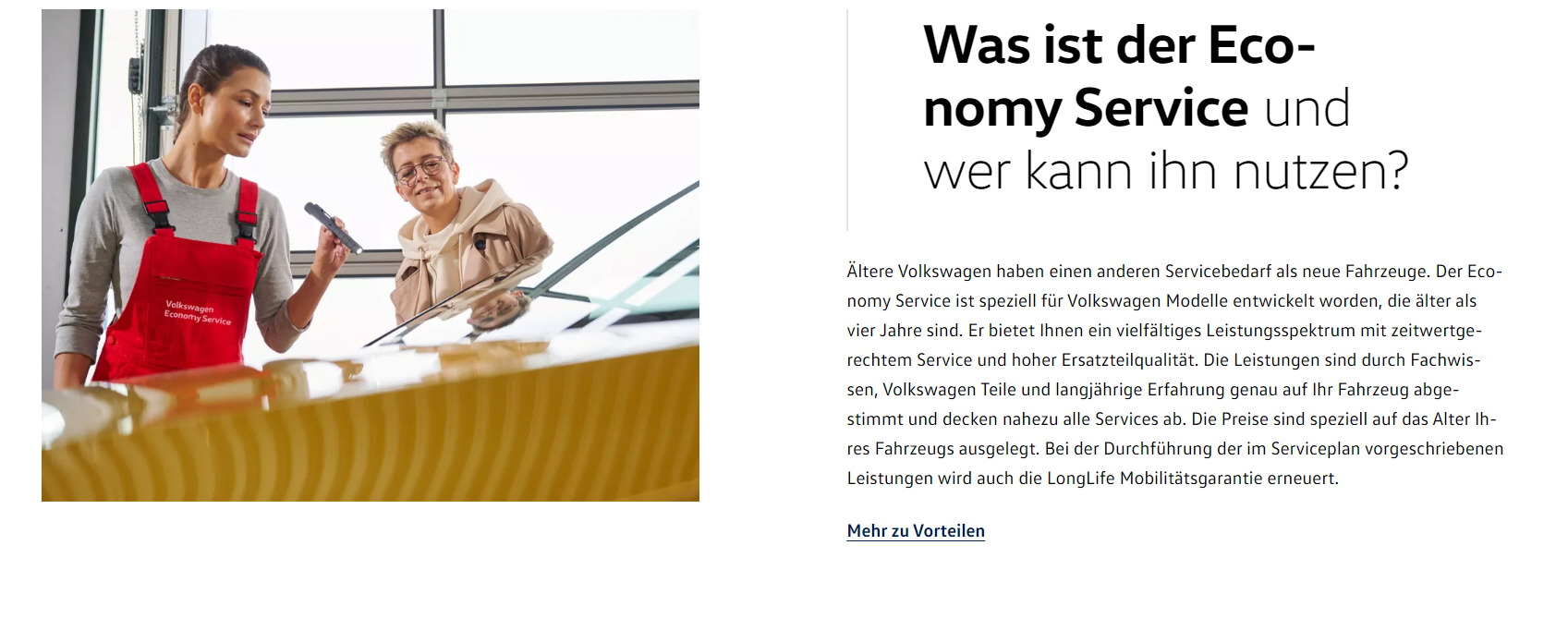